Tôn Vinh Đức Chúa Trời
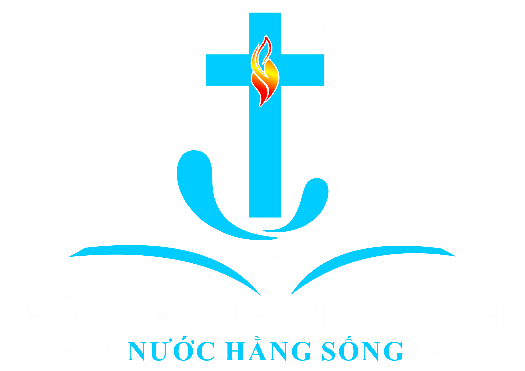 Sơ lược tân ước 101 – ch 11
http://www.Nuochangsong.org
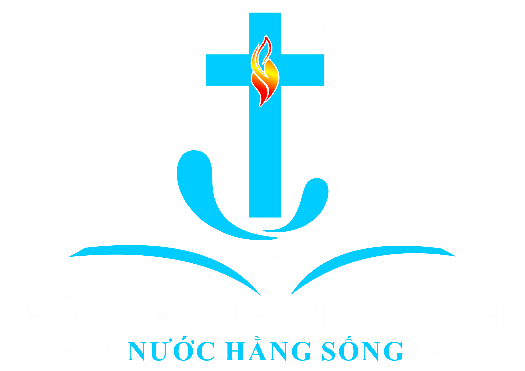 ch 11: 1 Cô-rinh-tô - Sự tối cao của tình yêu(1 CORINTHIANS - The Supremacy of Love)
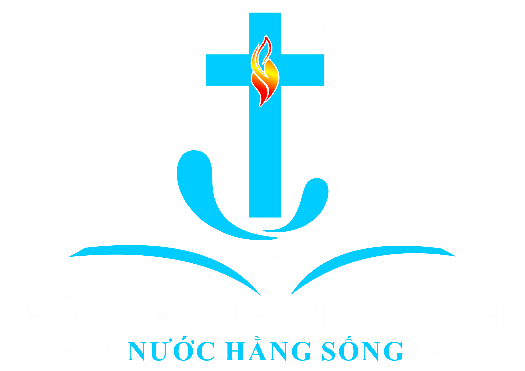 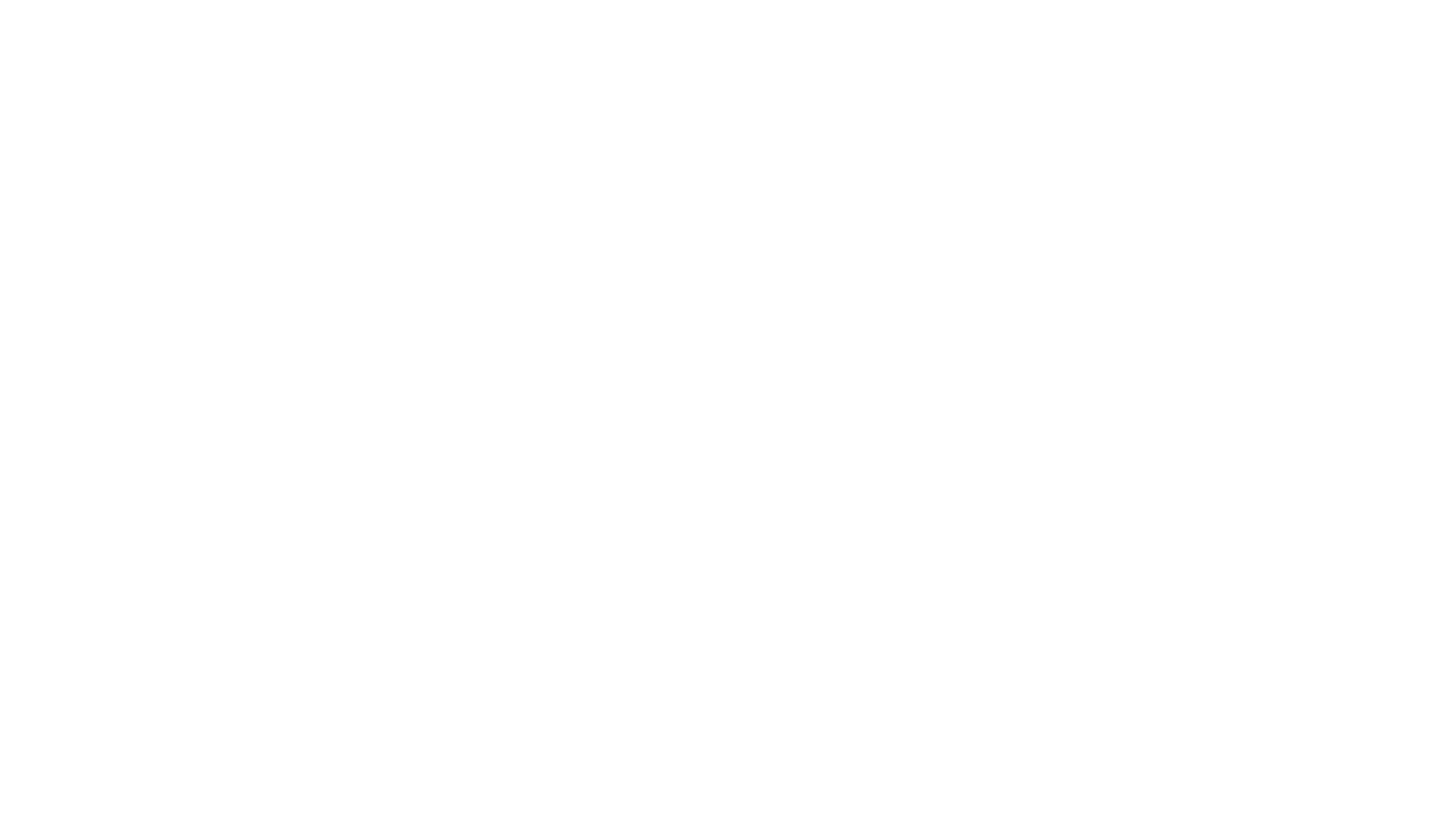 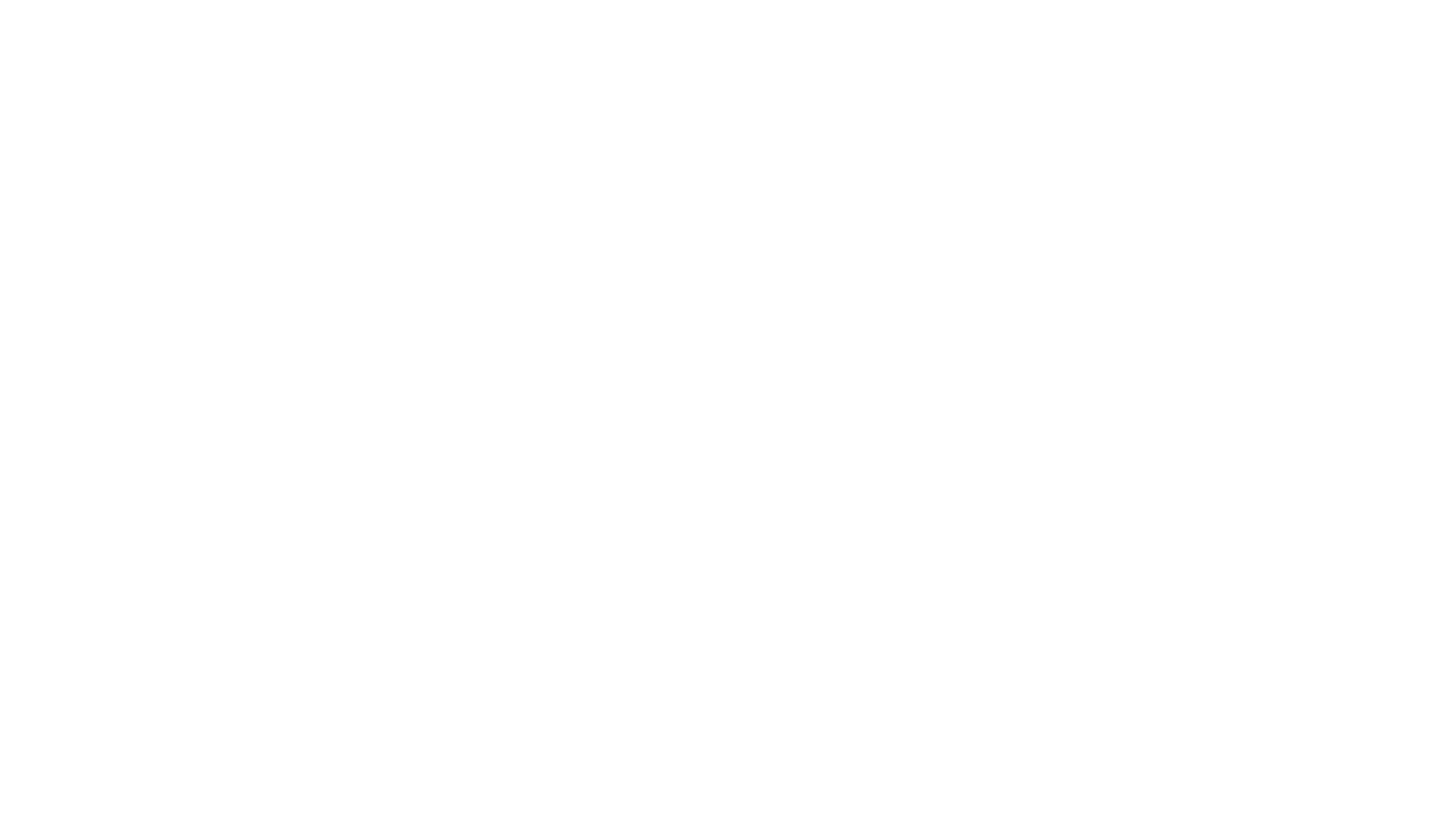 Cô-rinh-tô thứ nhất là lá thư của một mục sư truyền giáo đến với tư cách là một người cha (4:14-15) để nói với một hội thánh địa phương về những vấn đề của hội thánh địa phương. 
Ông viết với tình yêu thương và tinh thần dịu dàng, hy vọng vấn đề sẽ được giải quyết để sau này ông không cần phải kỷ luật (4:21). 
Một số nan đề của thành Cô-rinh-tô đã trở thành những nan đề trong hội thánh Cô-rinh-tô. Hội thánh đang vận dụng các ân tứ thuộc linh của họ, nhưng họ cũng chưa trưởng thành và đầy rẫy nan đề. 
Phao-lô viết để giải quyết những vấn đề đó và trả lời những câu hỏi mà hội thánh đã gửi đến ông.
Lời mở đầu
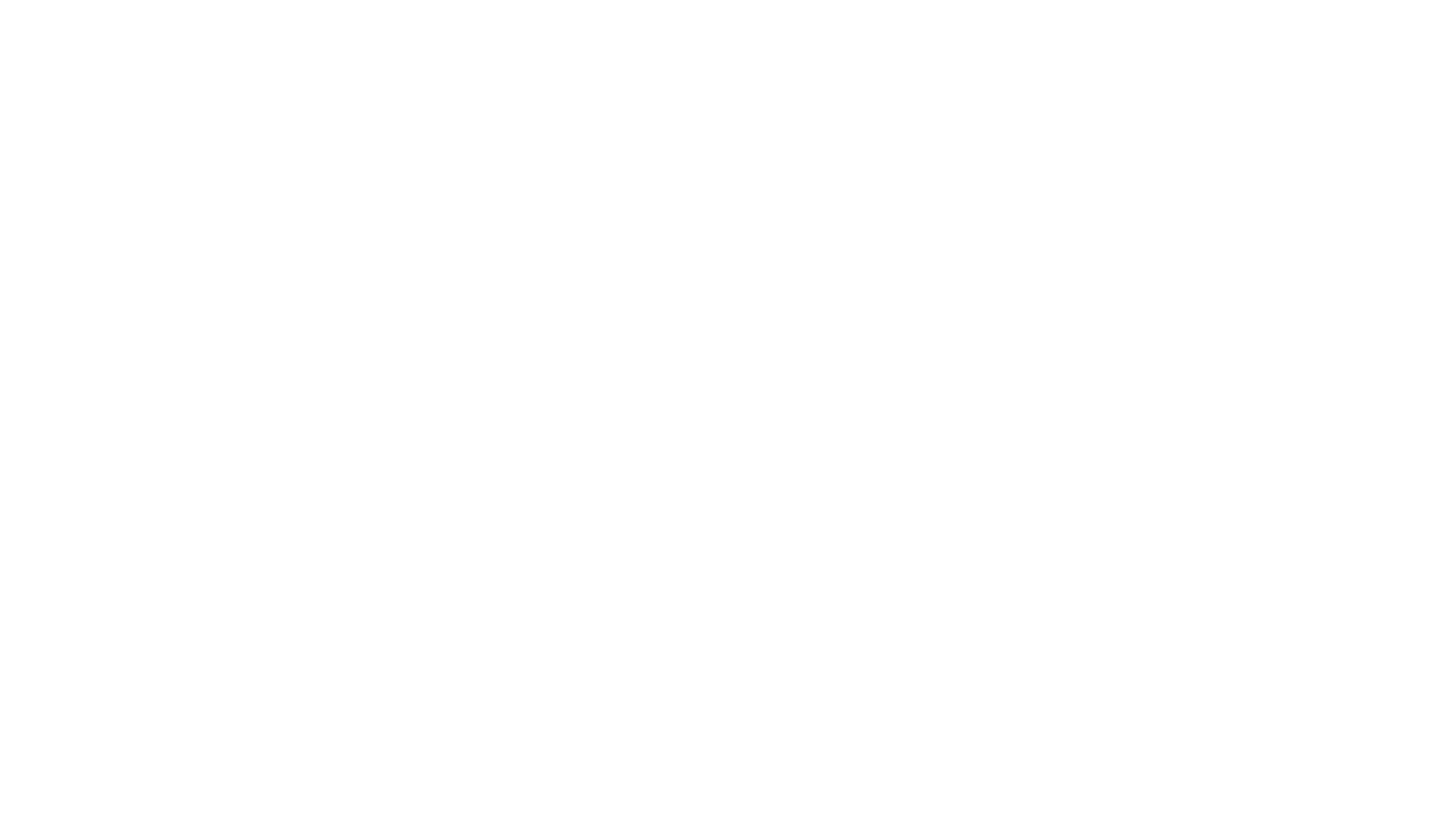 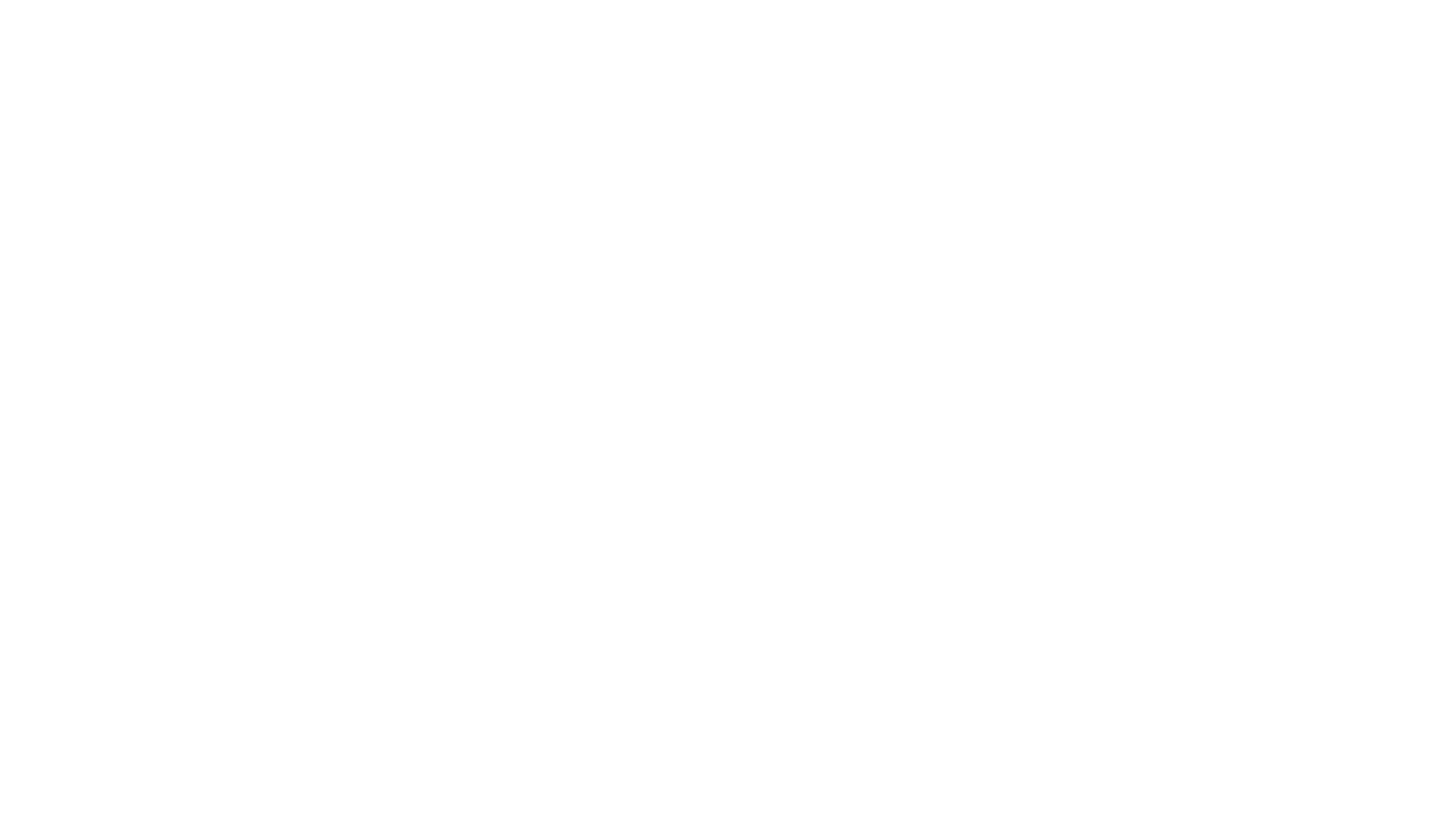 Sự kiện chính
 Tác giả: Sứ đồ Phao-lô và  Sốt-then (1:1)
 Người nhận: Hội thánh Cô-rinh-tô (1:2)
 Nơi viết: Êphêsô
 Ngày: 56 sau Công nguyên
 Từ khóa: Tình yêu (Gk. agapē/agapaō)
 Câu gốc: “Bây giờ còn lại ba điều này: đức tin, đức cậy và đức mến. Nhưng cao trọng nhất trong số đó là tình yêu” (13:13).
Sự kiện chính
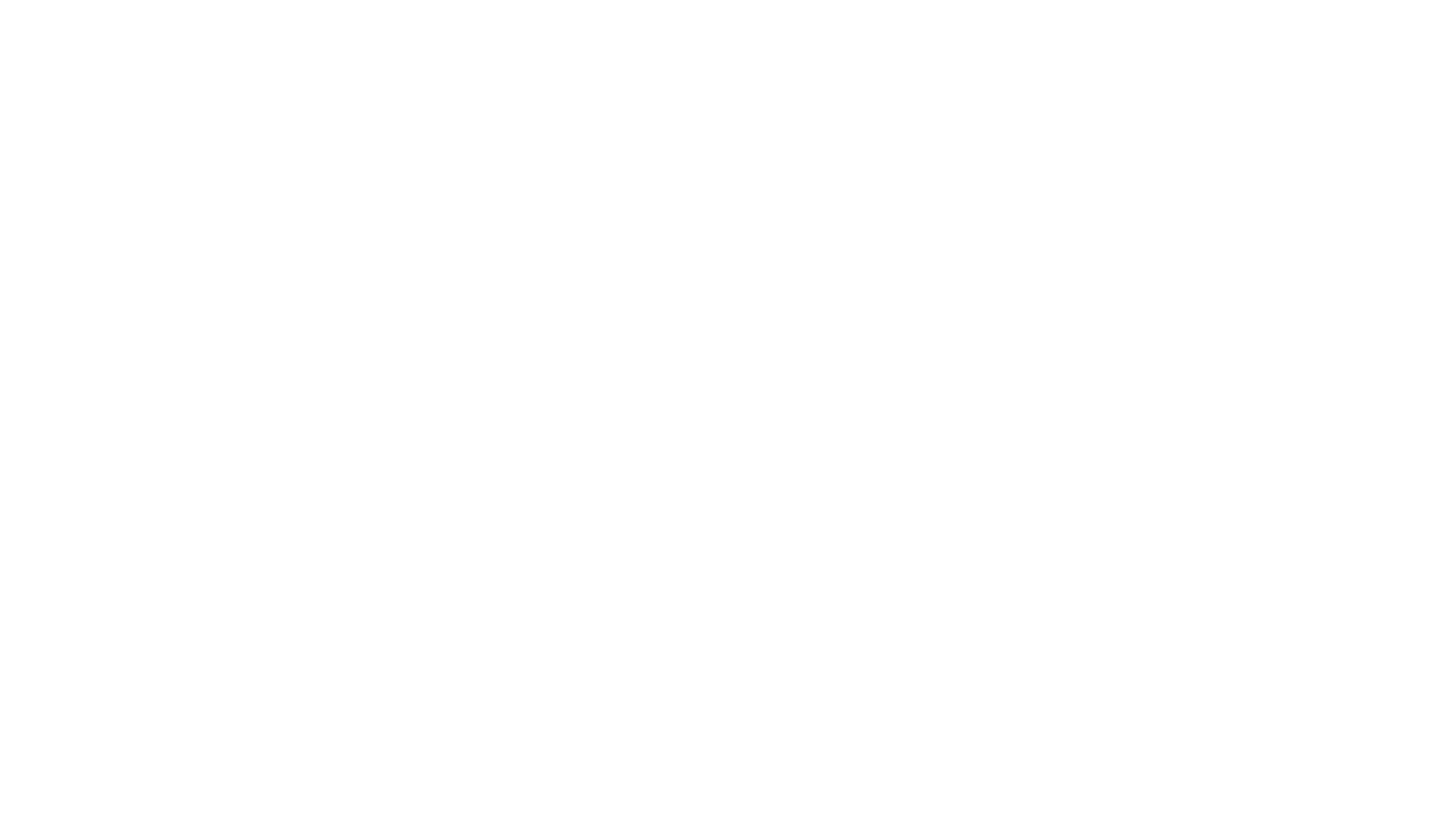 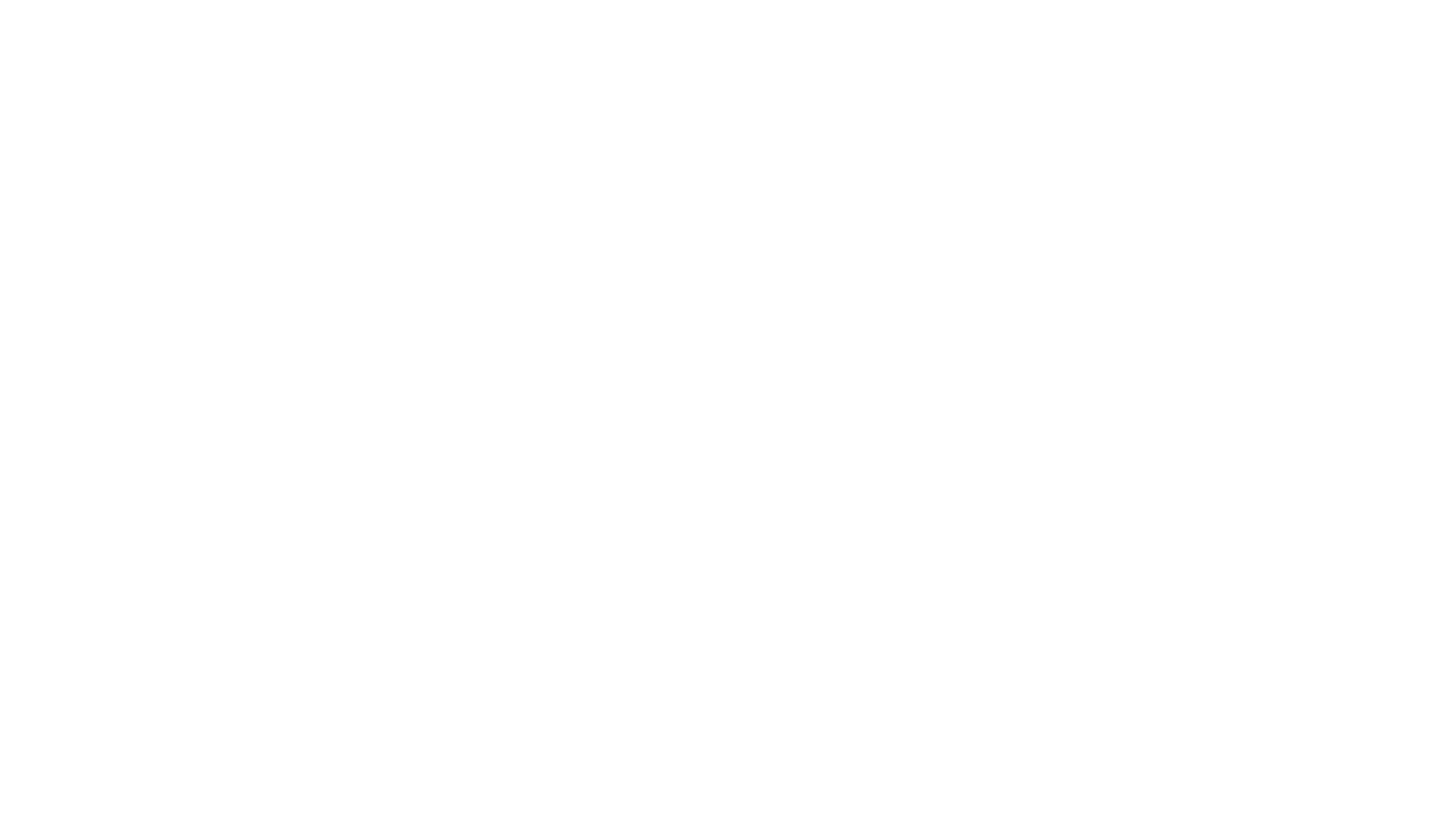 1 Cô-rinh-tô 1:1 xác định Phao-lô là tác giả của bức thư này, một sự thật được chấp nhận rộng rãi (xem thêm 1:12–17; 3:4–6, 22; 16:21):
 Cả thư Cô-rinh-tô 1 và 2 đều được gán cho Phao-lô trong lời chào và cho thấy mọi bằng chứng lịch sử và văn học về quyền tác giả của Phao-lô. 
Hơn nữa, nội dung của cuốn sách này trùng khớp với những gì được biết về Phao-lô trong chuyến hành trình của ông trong Công vụ
I. TÁC GIẢ
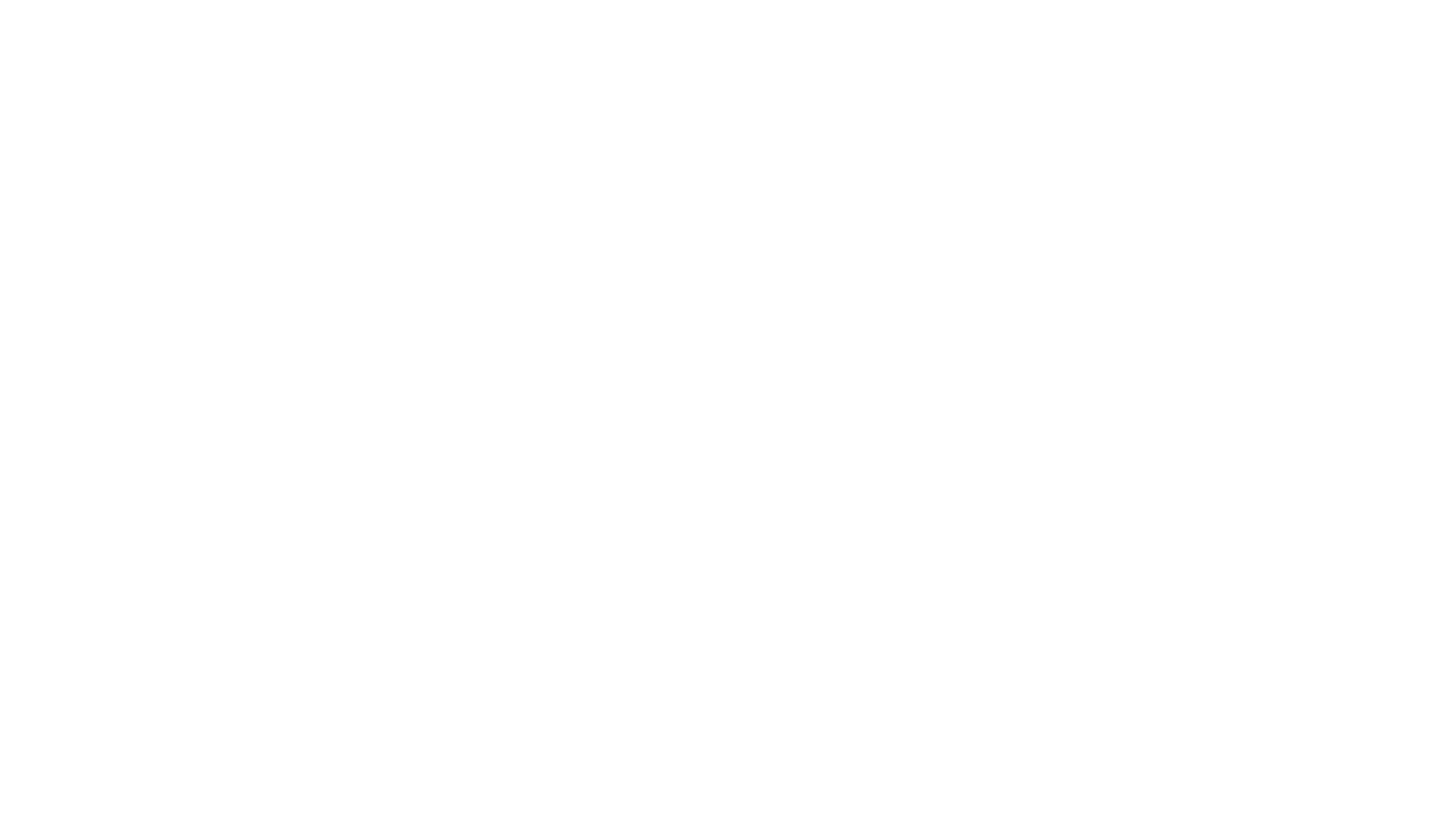 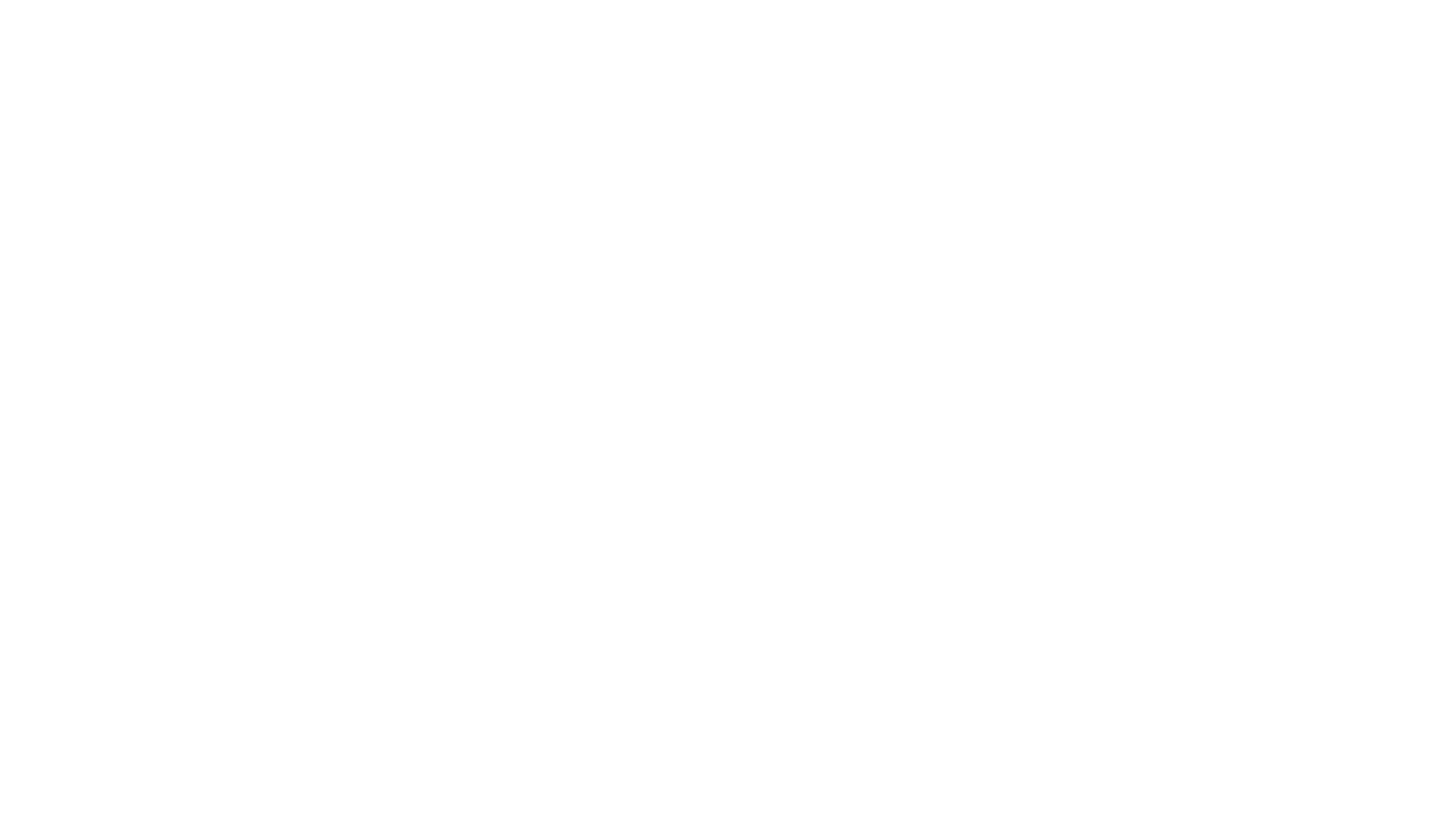 Cuốn sách này được gửi đến “Hội thánh của Đức Chúa Trời tại Cô-rinh-tô, … với tất cả những người ở khắp mọi nơi đang kêu cầu danh Chúa Giê-xu Christ, Chúa chúng ta—cả Chúa của họ và của chúng ta” (1:2). 
Ngay từ đầu bức thư, Phao-lô đã nhấn mạnh đến lẽ thật thuộc linh của một “thân thể Đấng Christ” địa phương để áp dụng cho tất cả tín hữu và/hoặc tất cả các hội thánh địa phương (xem 12:12-27).
Thành phố Corinth, thuộc địa của La Mã, là thủ phủ của tỉnh Achaia của La Mã. Nằm trên bán đảo Peloponnesian, khu vực này là trung tâm thương mại, thu hút nhiều du khách đi khắp vùng. Kết quả là, Corinth nổi tiếng vì sự giàu có và là trung tâm thờ cúng Aphrodite, nữ thần tình yêu và sự vô đạo đức, cũng như các vị thần khác.
II. NGƯỜI NHẬN
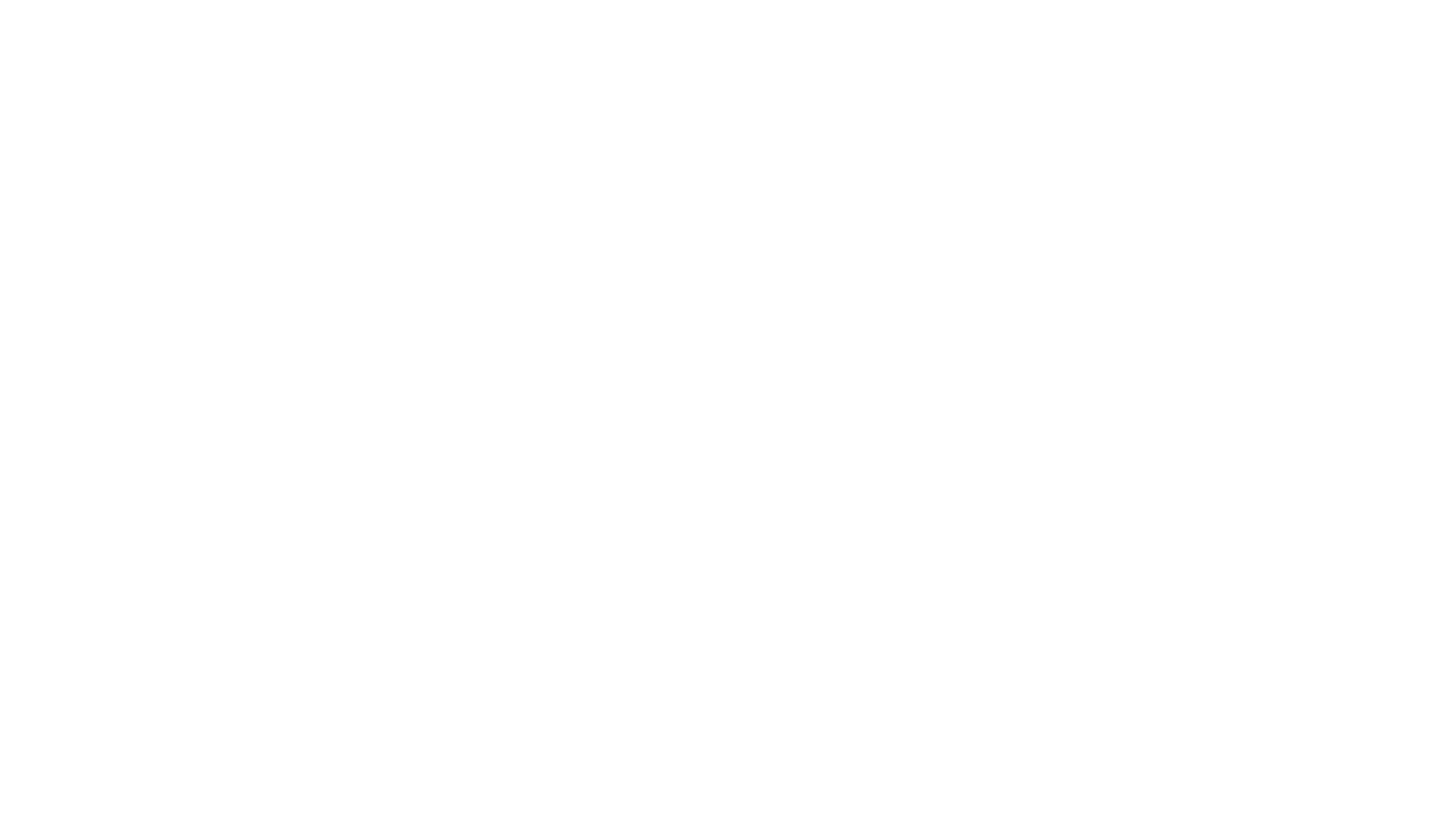 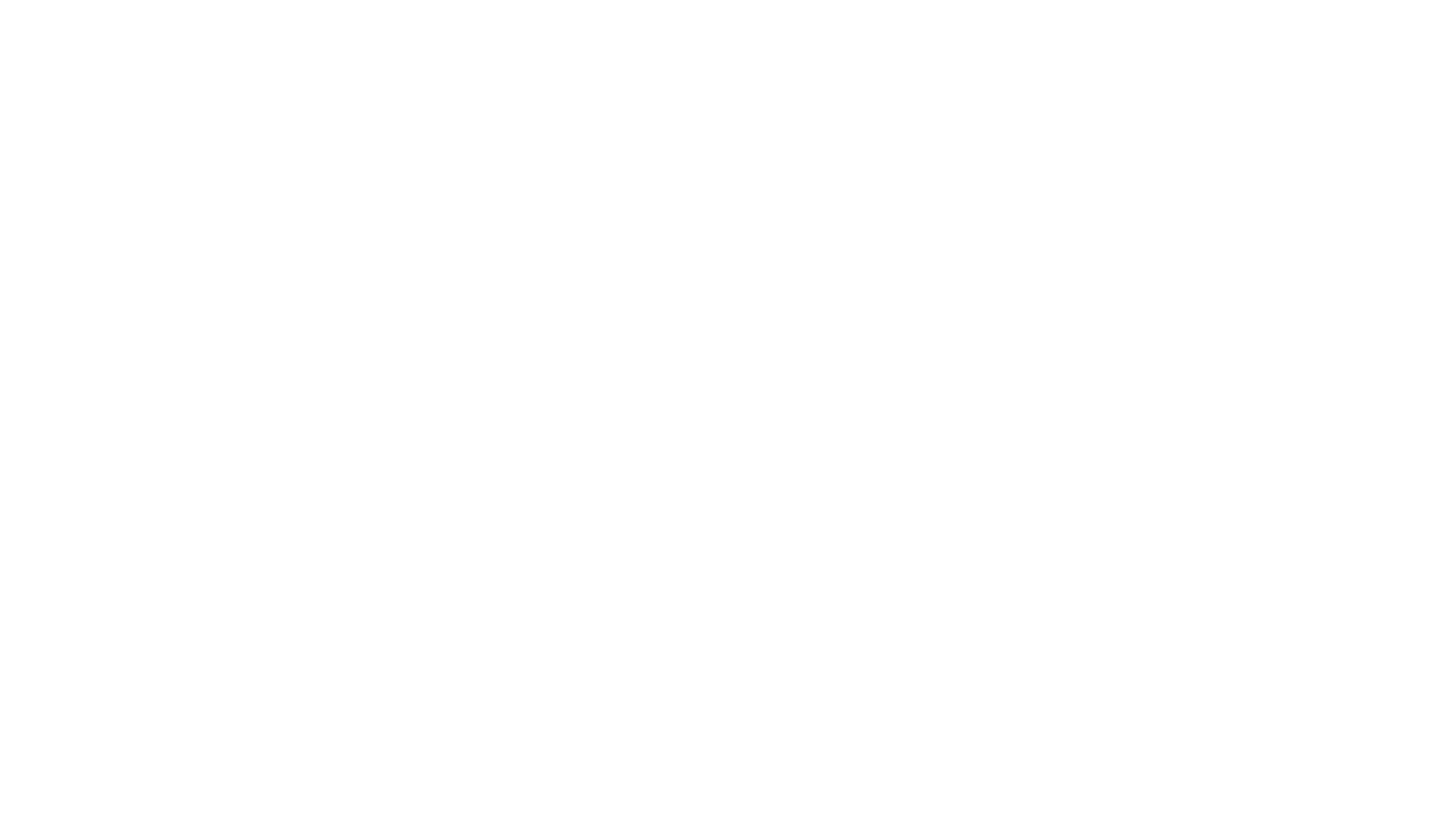 Thư Cô-rinh-tô thứ nhất được viết khi Phao-lô ở Ê-phê-sô gần cuối chuyến hành trình truyền giáo thứ ba của ông, ghi ngày tháng là năm 56 SCN (16:5–9). 
Phao-lô đến thăm thành phố Cô-rinh-tô lần đầu tiên trong chuyến hành trình truyền giáo thứ hai của ông (Công vụ 18:1-18). 
Ông thành lập một hội thánh và ở với họ một năm rưỡi (Công vụ 18:11). 
Trong hành trình truyền giáo thứ ba, điểm dừng chân chính của Phao-lô là ở Ê-phê-sô, nơi ông ở lại và phục vụ trong khoảng hai năm rưỡi (53–56 SCN; xem Công vụ 18:23–19:41).
III. DỊP VÀ NGÀY
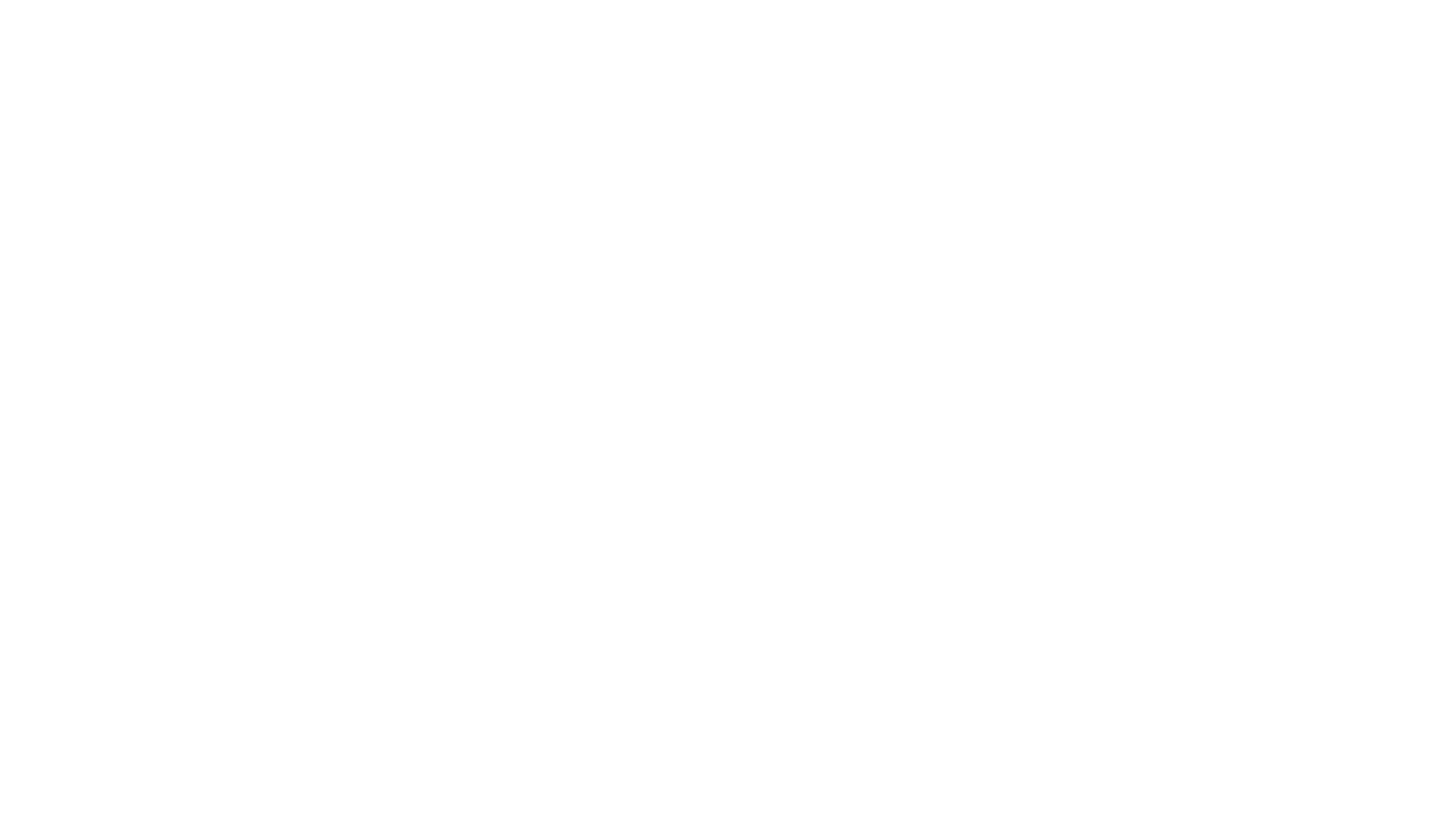 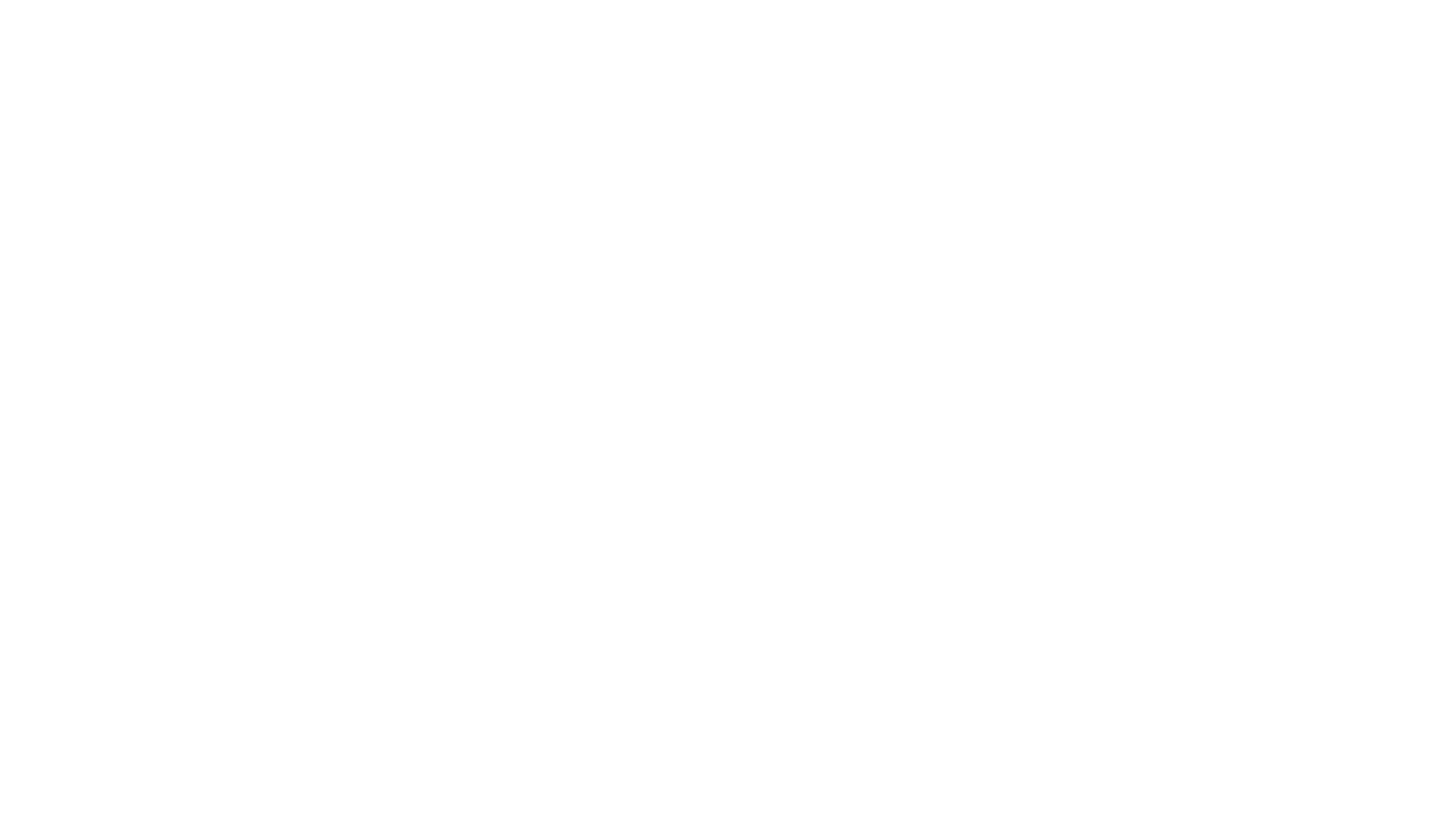 Khi ở Ê-phê-sô, Phao-lô nghe được một số tin tiêu cực về cách hội thánh Cô-rinh-tô xử lý tình trạng vô đạo đức. Ông đã viết cho họ một bức thư mà hiện nay chúng ta đã thất lạc nhưng được nhắc đến trong 1 Cô-rinh-tô 5:9. 
Sau lá thư này, một số người trong gia đình Cơ-lô‑ê đến thăm Phao-lô (1:11), báo cáo rằng bức thư đã bị hiểu sai (5:10-11) và có những tranh cãi giữa dân chúng gây chia rẽ trong hội thánh. 
Ngoài ra, một số vấn đề đạo đức cần được giải quyết. Cùng lúc đó, Phao-lô nhận được một danh sách các câu hỏi, có thể là qua chuyến viếng thăm của “Sê-pha-na, Phốt-tu-na và A‑chai-cơ (16:17). 
Để đáp lại, Phao-lô đã viết bức thư được gọi là 1 Cô-rinh-tô.
III. DỊP VÀ NGÀY
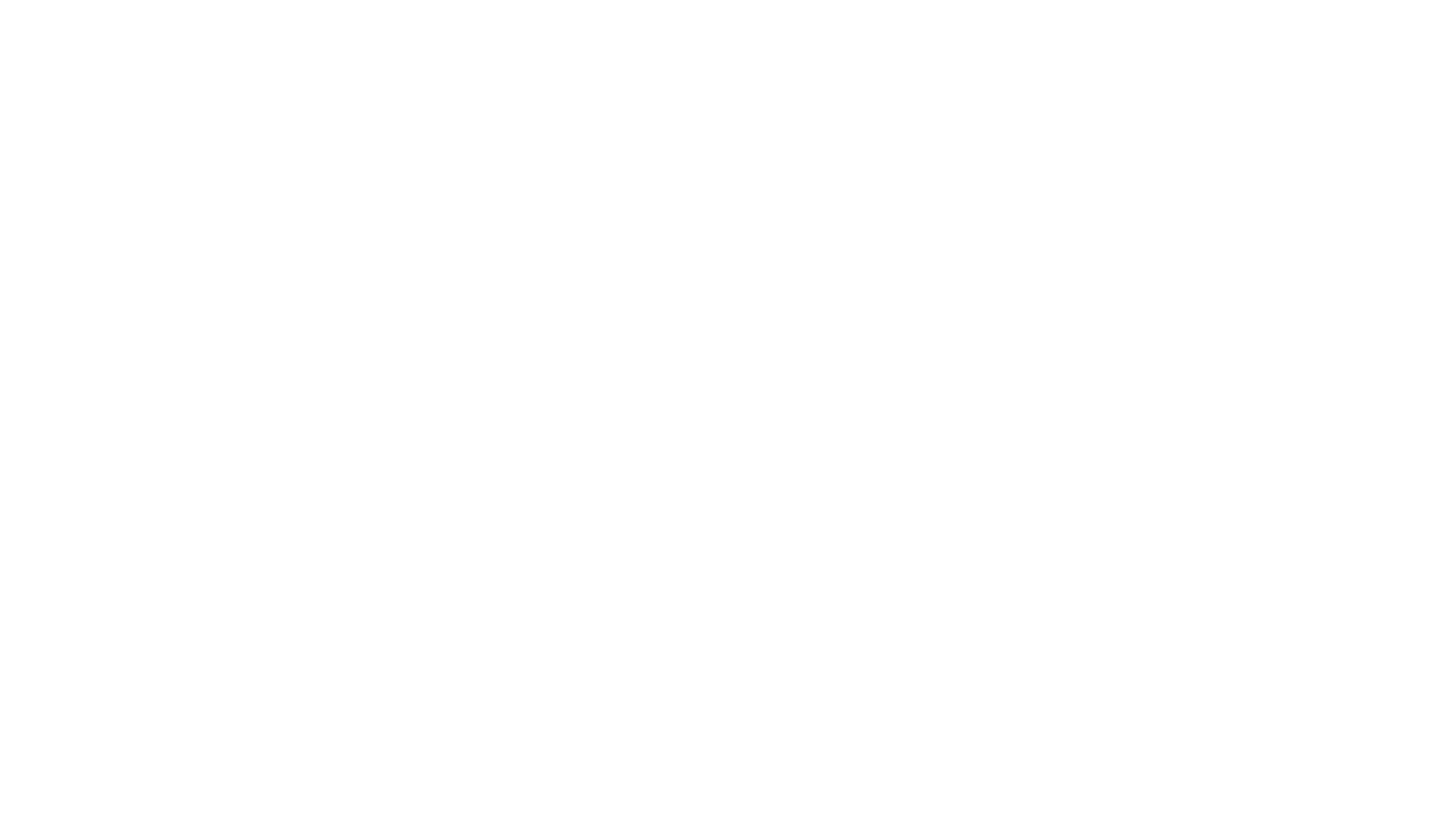 Cô-rinh-tô thứ nhất là một lá thư mục vụ gửi đến một hội thánh địa phương từ một người cha gửi cho những đứa con lầm lạc về mặt thuộc linh của mình (4:14-21). 
Sau phần giới thiệu (1:1-9), Phao-lô ngay lập tức đối mặt với vấn đề chia rẽ trong hội thánh Cô-rinh-tô (1:10-4:21). Hội thánh cần điều chỉnh sự thống nhất tinh thần của mình trước khi có thể giải quyết các vấn đề khác. 
Thứ hai, Phao-lô đề cập đến ba vấn đề đạo đức trong hội thánh: loạn luân (5:1–13); kiện tụng giữa các tín đồ (6:1-11); và gian dâm với gái mại dâm (6:12–20). 
Thứ ba, Phao-lô đưa ra những câu trả lời thuộc linh cho nhiều câu hỏi khác nhau từ độc giả truyền đến ông (7:1-16:12). 
Cuối cùng, ông đưa ra lời khuyên, lời chào và lời chúc kết thúc (16:13–24).
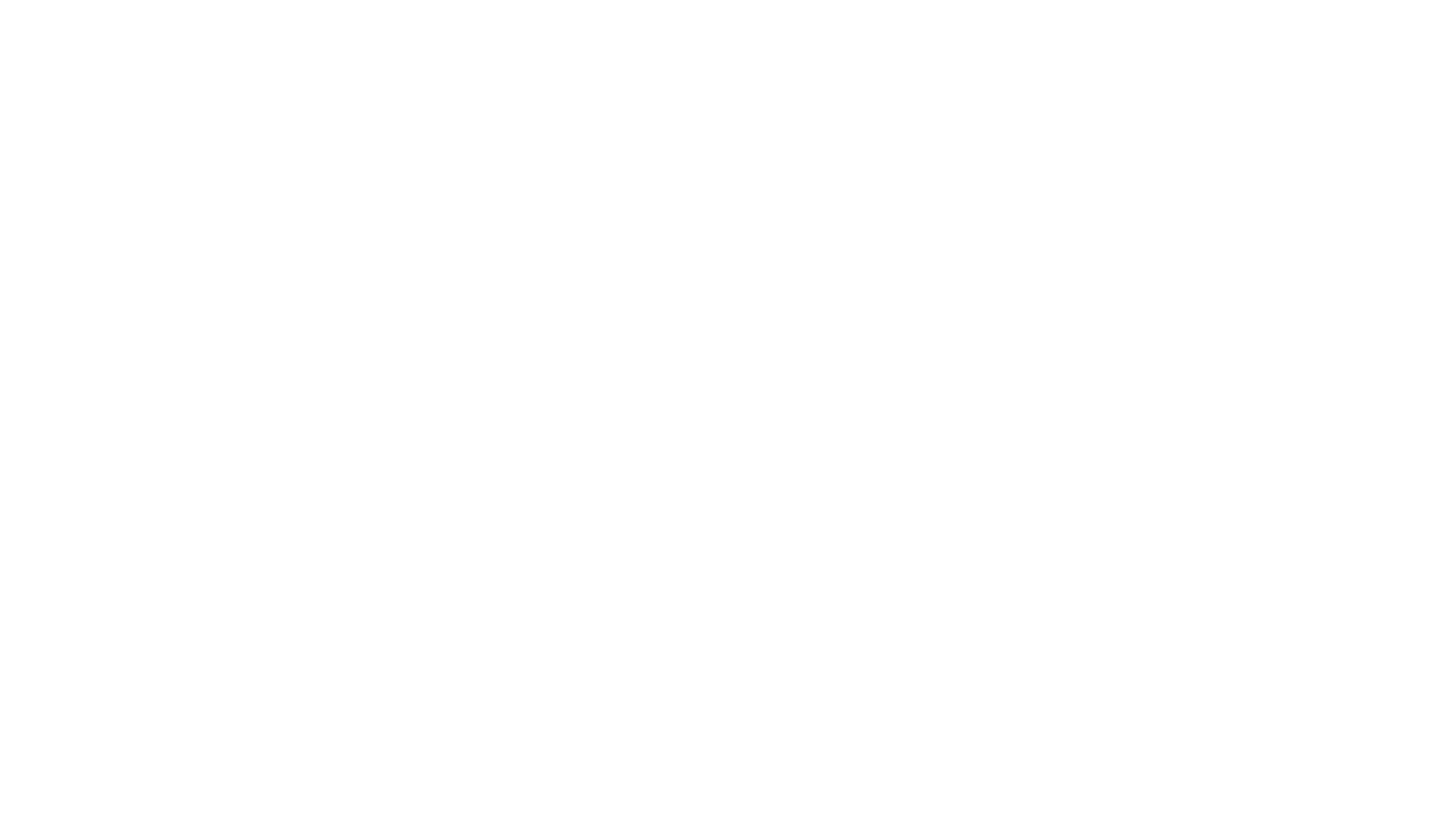 Iv. THỂ LOẠI VÀ CƠ CẤU
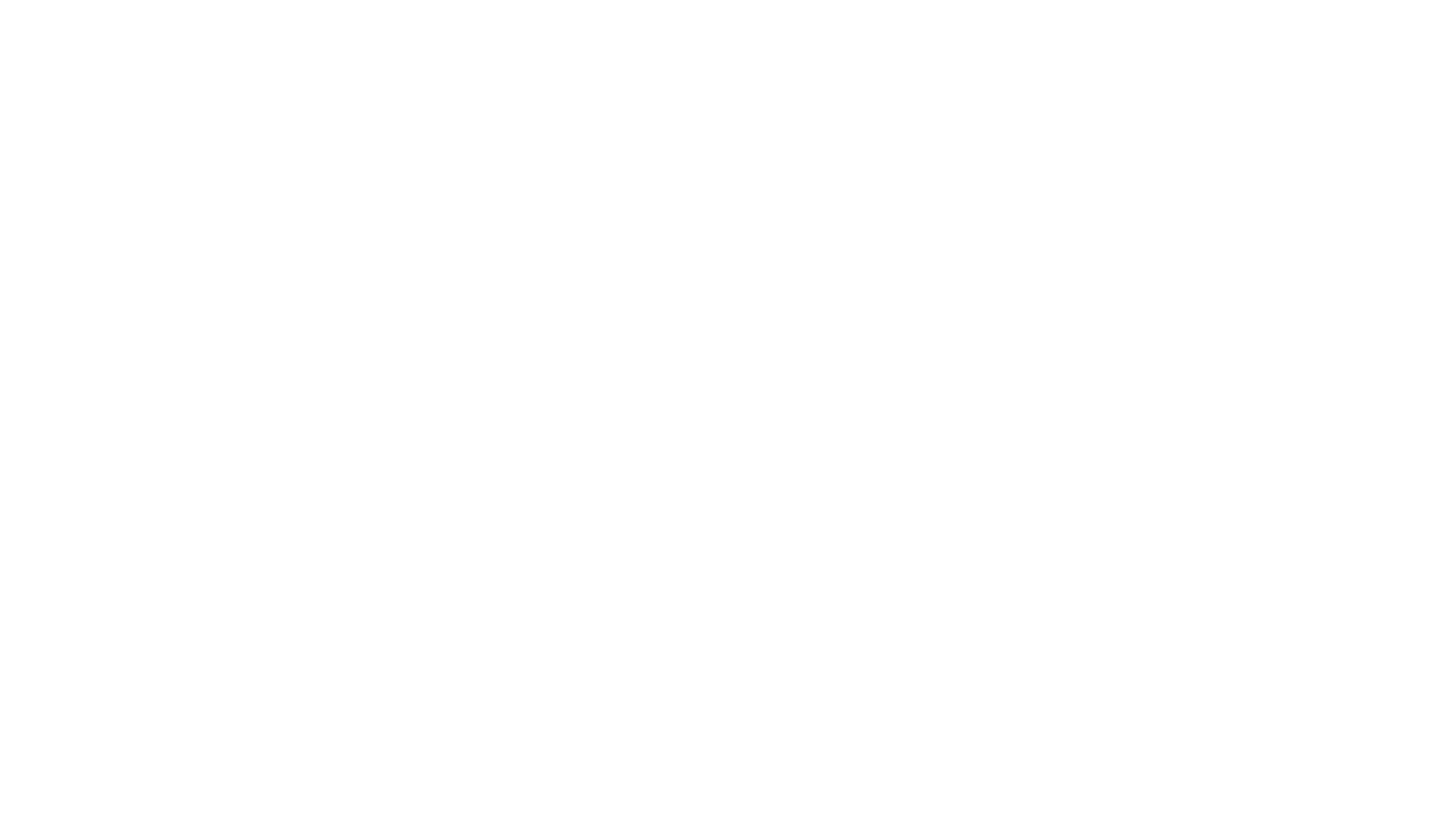 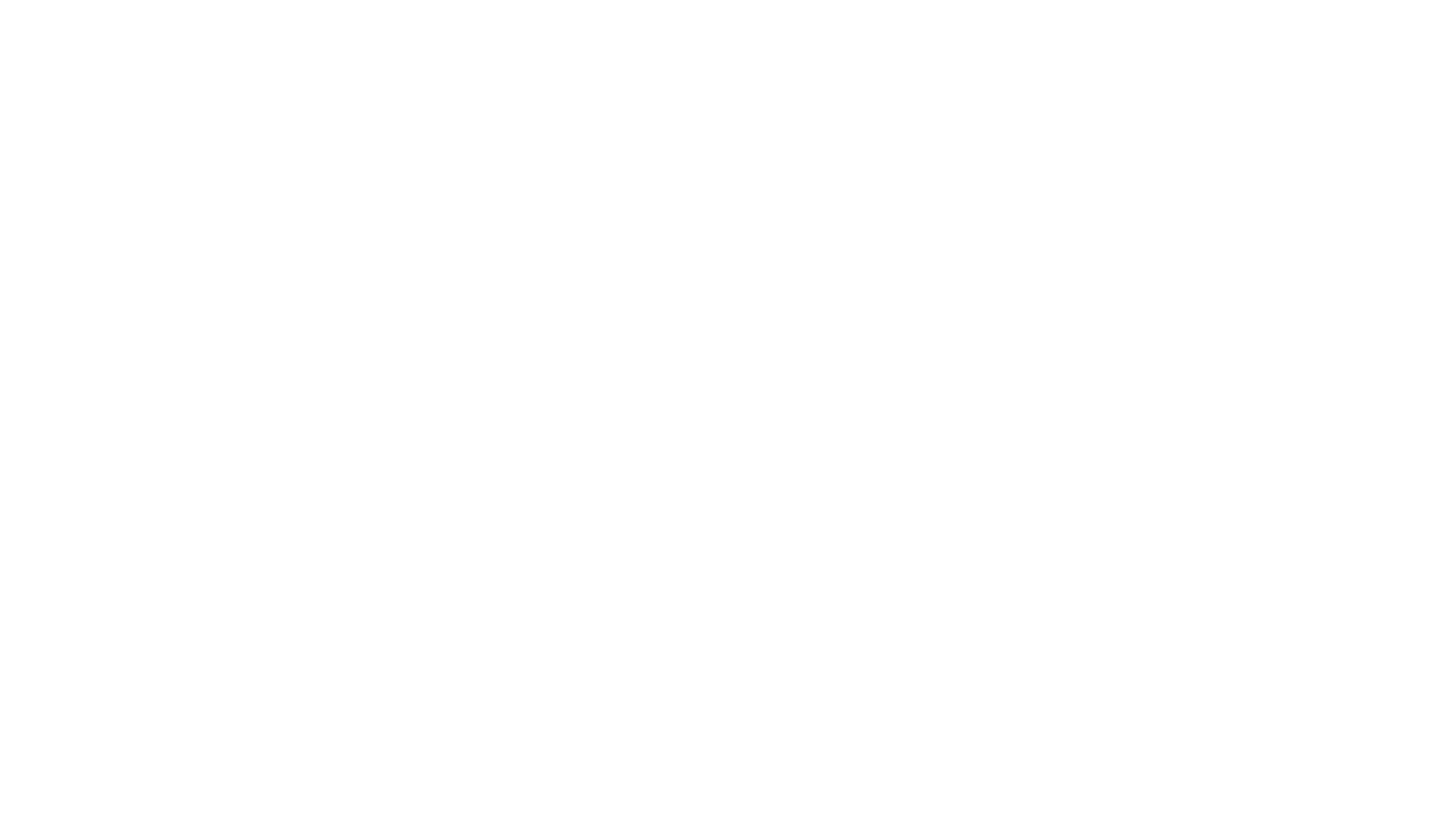 Đề cương
 I. Lời giới thiệu (1 Cô-rinh-tô 1:1–9)
 II. Lời quở trách: “Tôi khuyên anh em” (1 Cô-rinh-tô 1:10–4:21)
 III. Sửa lại: “Anh đã trở nên kiêu ngạo” (1 Cô-rinh-tô 5:1–6:20)
 IV. Lời chỉ dẫn: “Đừng ngu dốt” (1 Cô-rinh-tô 7:1–14:40)
 V. Giảng dạy: “Ta mách cho con một điều mầu nhiệm” (1 Cô-rinh-tô 15:1–16:12)
 VI. Những Lời Khuyên Cuối Cùng, Lời Chào Và Lời Chúc Phúc
Iv. THỂ LOẠI VÀ CƠ CẤU - Đề cương
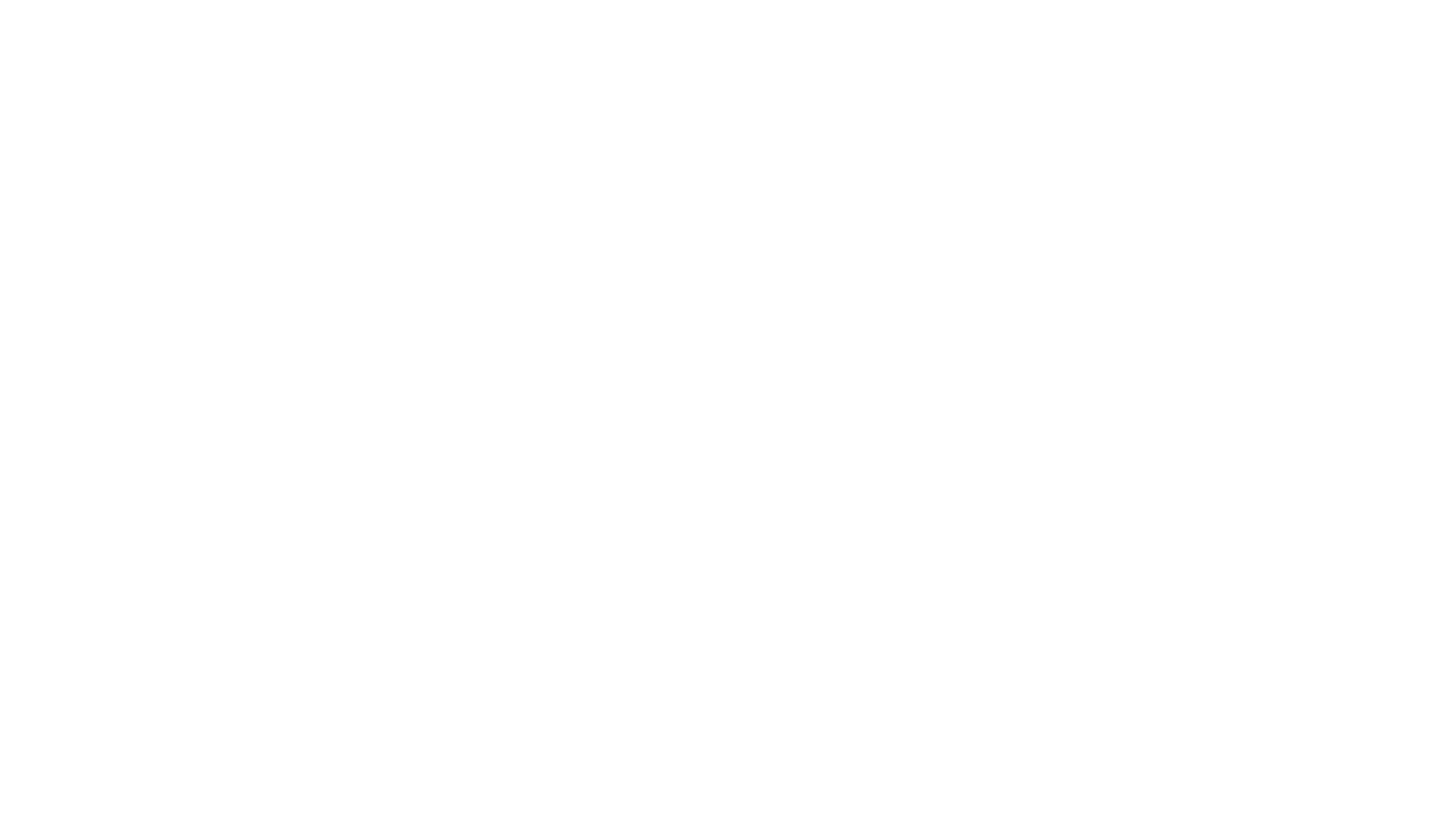 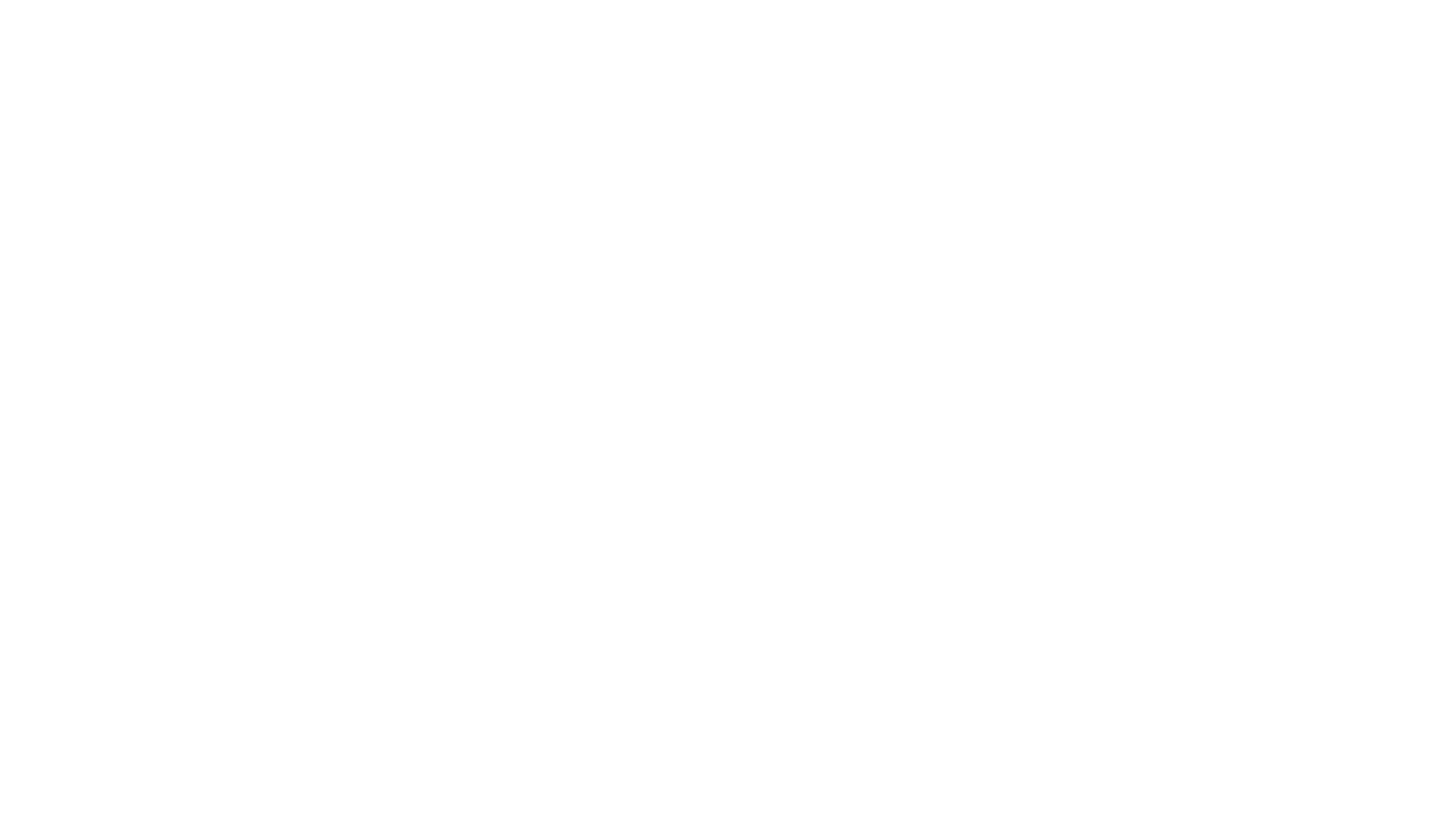 Thông điệp của 1 Cô-rinh-tô là các vấn đề của hội thánh địa phương bắt nguồn từ thói ích kỷ tội lỗi và có thể được giải quyết một cách hiệu quả bởi những người thuộc linh đã hiến thân phục vụ Chúa của họ và bước đi theo gương Đấng Christ. 
Khi giải quyết các vấn đề, Phao-lô bảo họ “hãy bắt chước tôi, như tôi cũng bắt chước Đấng Christ” (11:1; xem 4:16). Bức thư thể hiện phản ứng của một người có tâm linh khi áp dụng giáo lý đúng đắn vào cuộc sống trong quá trình bước đi với Chúa.
V. TIN NHẮN – 1. Lời giới thiệu
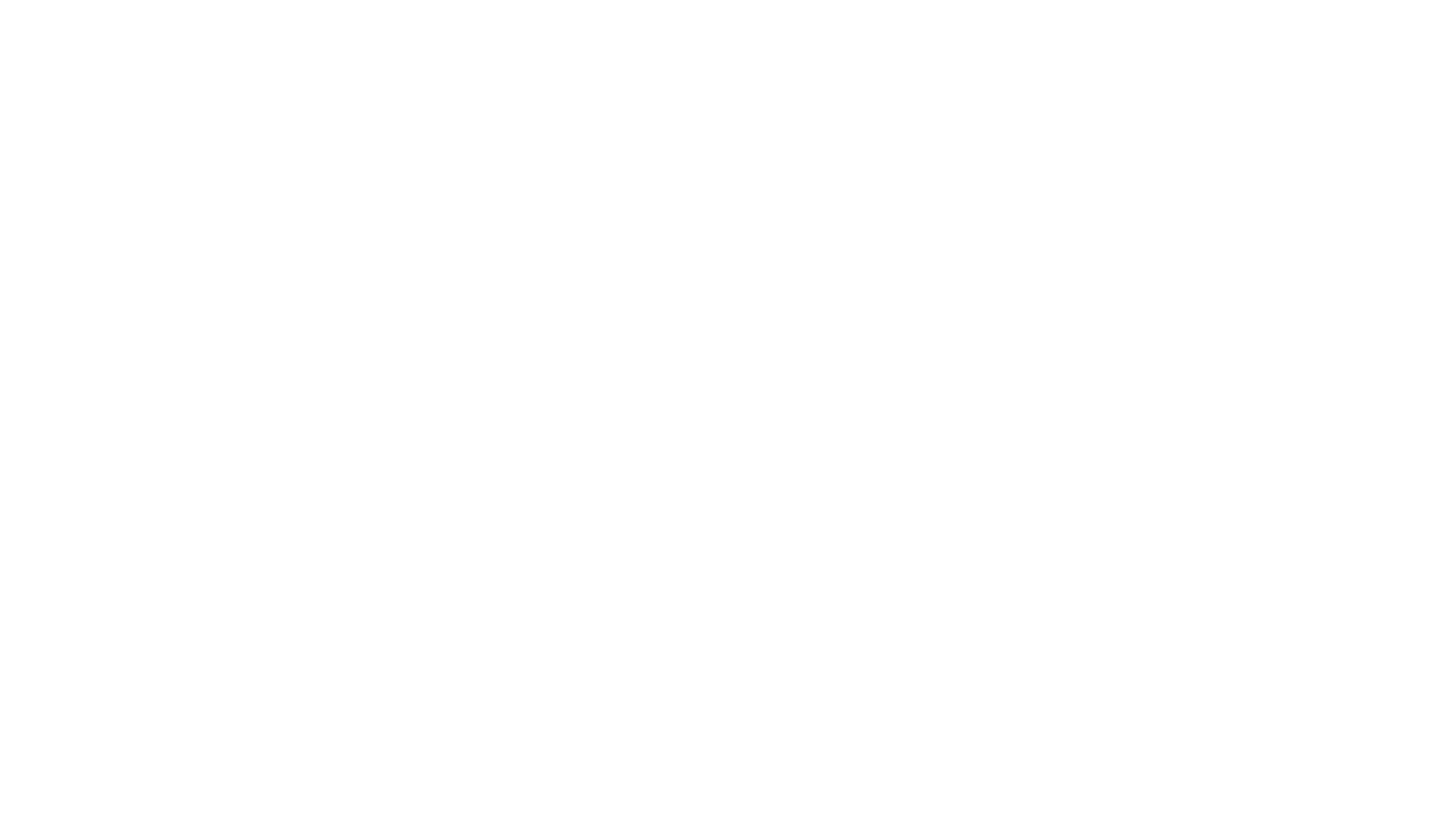 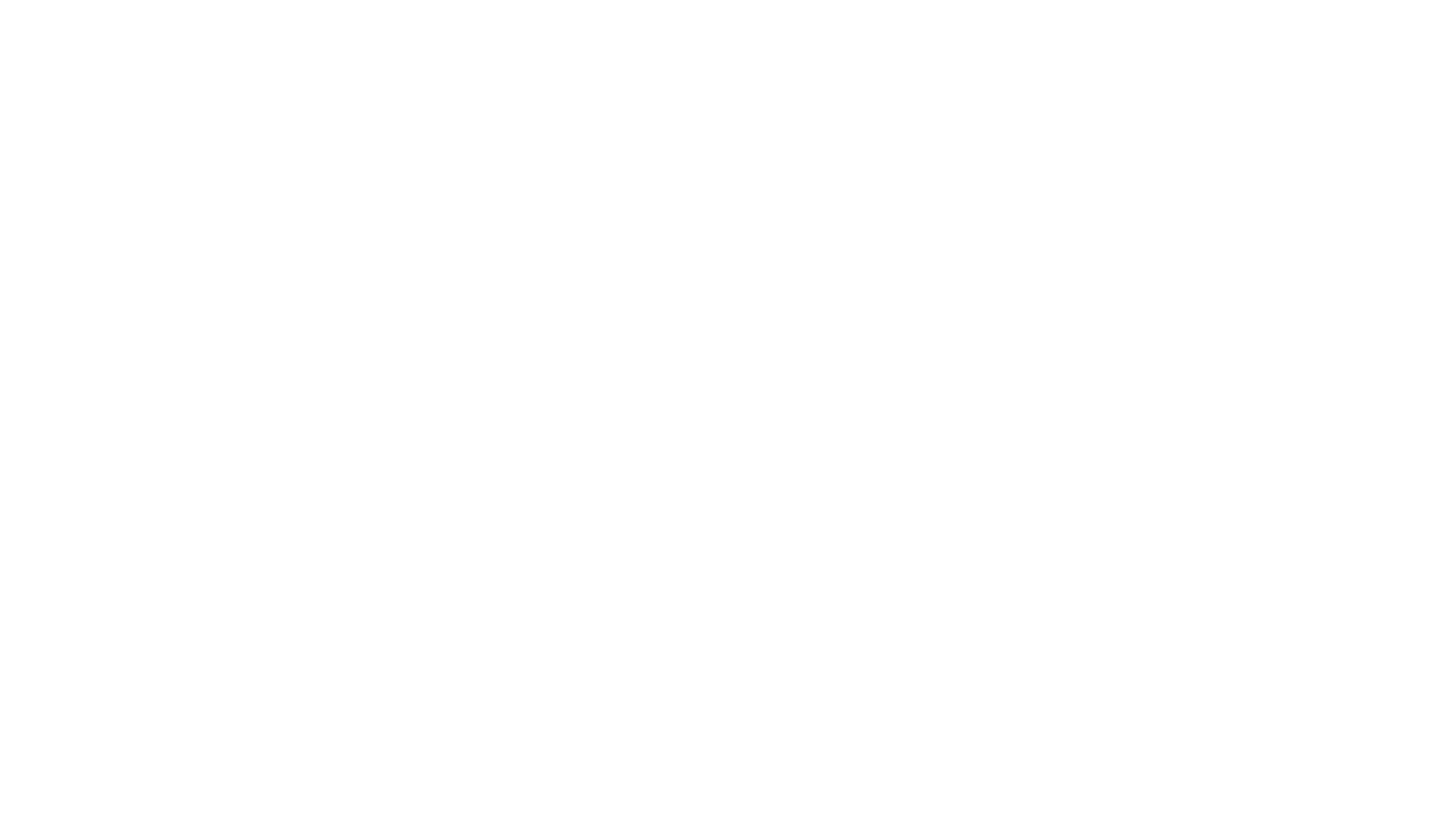 Trong khi Phao-lô đề cập đến nhiều chủ đề, lời dạy chính yếu là chương tình yêu (chương 13), và ví dụ chính là Đấng Christ trong minh họa về Bữa Tiệc Thánh (chương 11). 
I. Lời giới thiệu (1 Cô-rinh-tô 1:1–9)
Lời giới thiệu của Phao-lô bắt đầu bằng một lời khích lệ. Phao-lô mô tả hội thánh tại Cô-rinh-tô theo sự kêu gọi và thánh hóa tối cao của Đức Chúa Trời (1:1-3). 
Phao-lô cũng tạ ơn Đức Chúa Trời vì Ngài đã ban những ân tứ thuộc linh đầy ân điển cho họ. (1:4-9).
V. TIN NHẮN – 1. Lời giới thiệu
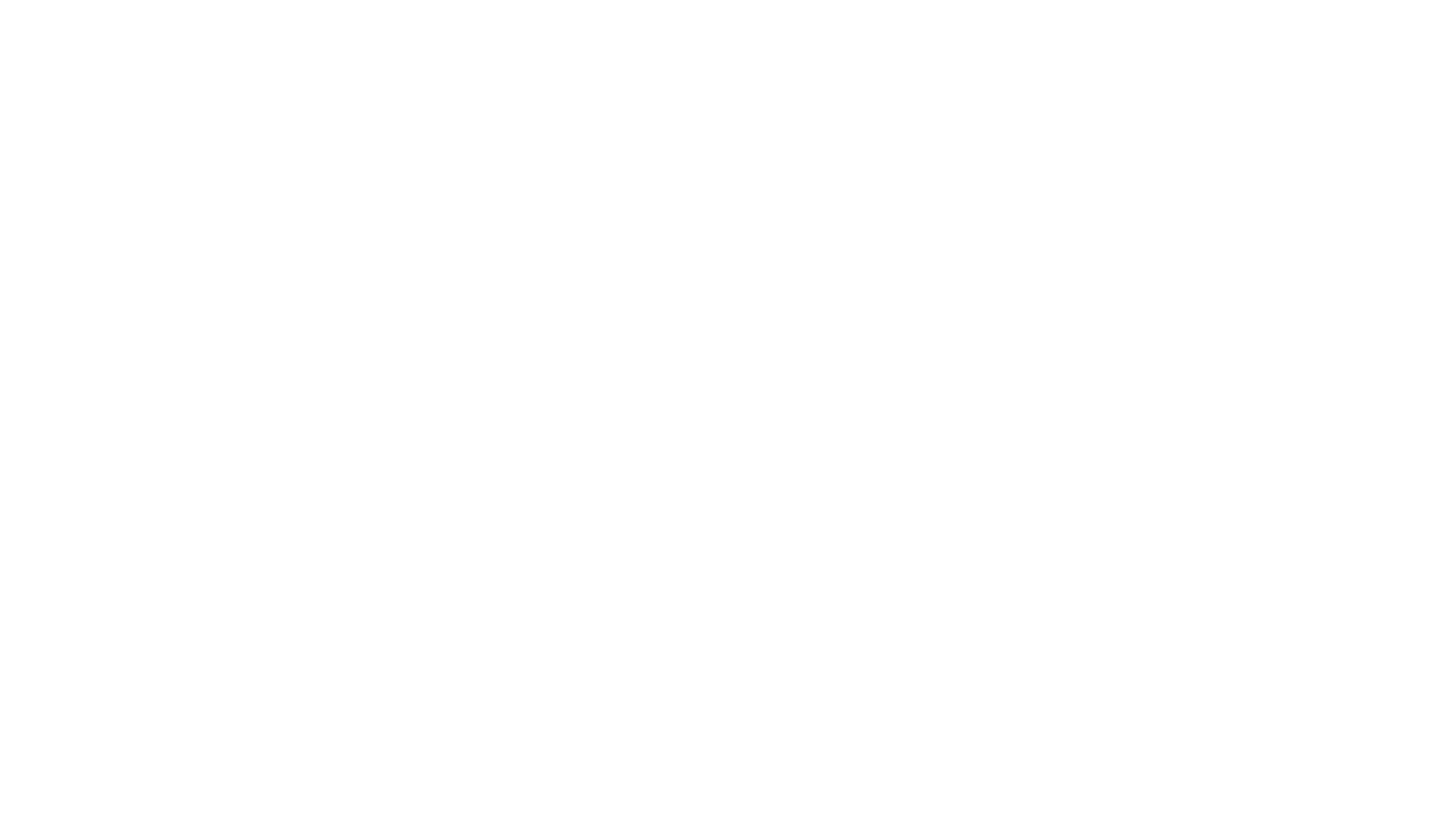 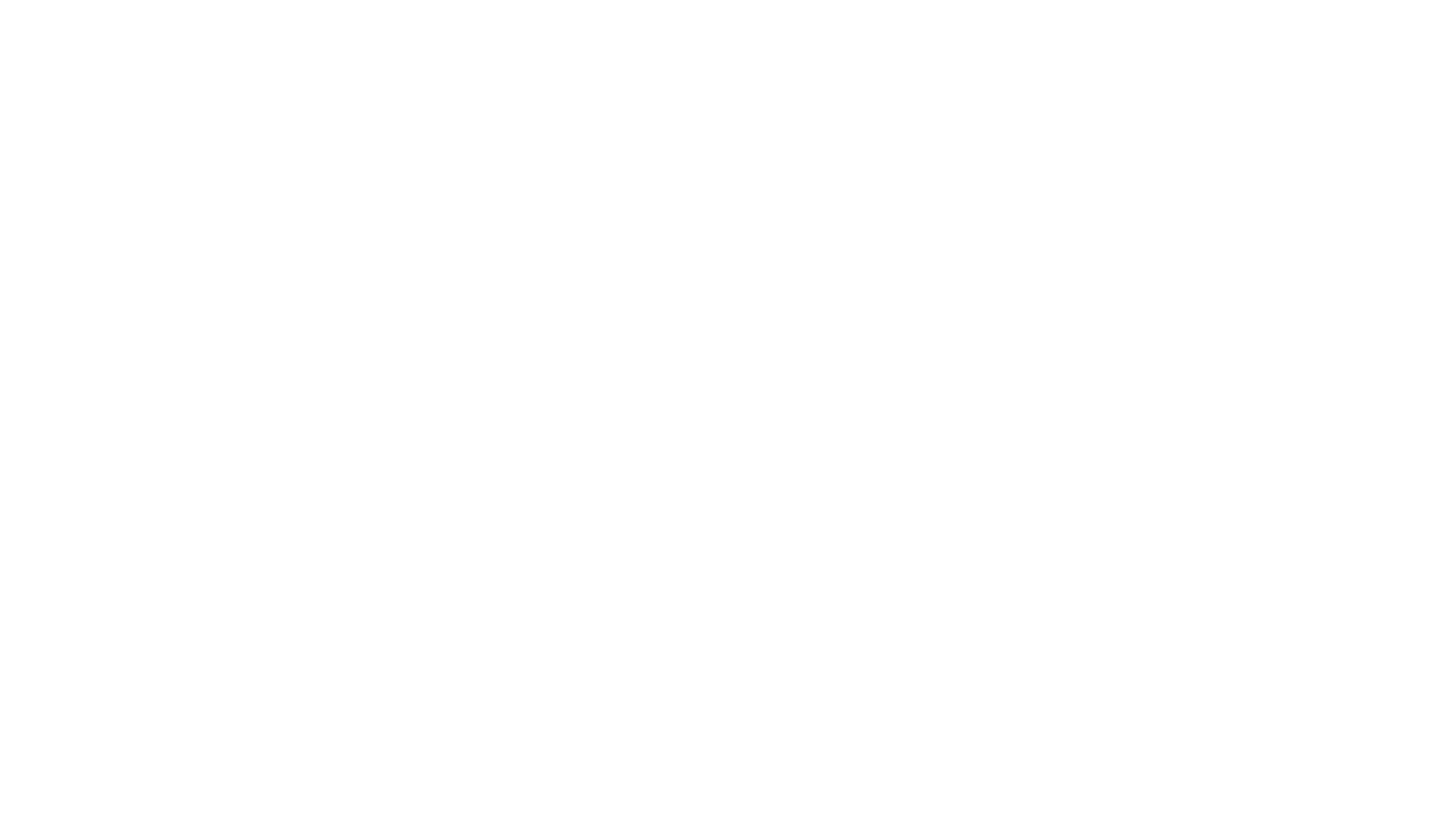 II. Lời quở trách: “Tôi khuyên anh em” (1 Cô-rinh-tô 1:10–4:21)
Phao-lô bắt đầu phần nội dung bức thư của mình bằng một vấn đề gốc rễ của các vấn đề của họ: nhu cầu đoàn kết xung quanh thông điệp phúc âm. Vấn đề của họ là sự chia rẽ tập trung vào con người (1:10-17). 
Trọng tâm vấn đề của họ là các nhóm khác nhau đứng về phía những người mà họ cảm thấy là những đại diện tốt nhất cho quan điểm của họ về Cơ đốc giáo. Điều này đưa đến sự chia rẽ và cãi vã (1:10-17).
V. TIN NHẮN- 2. Lời quở trách: “Tôi khuyên anh em” (1 Cô-rinh-tô 1:10–4:21)
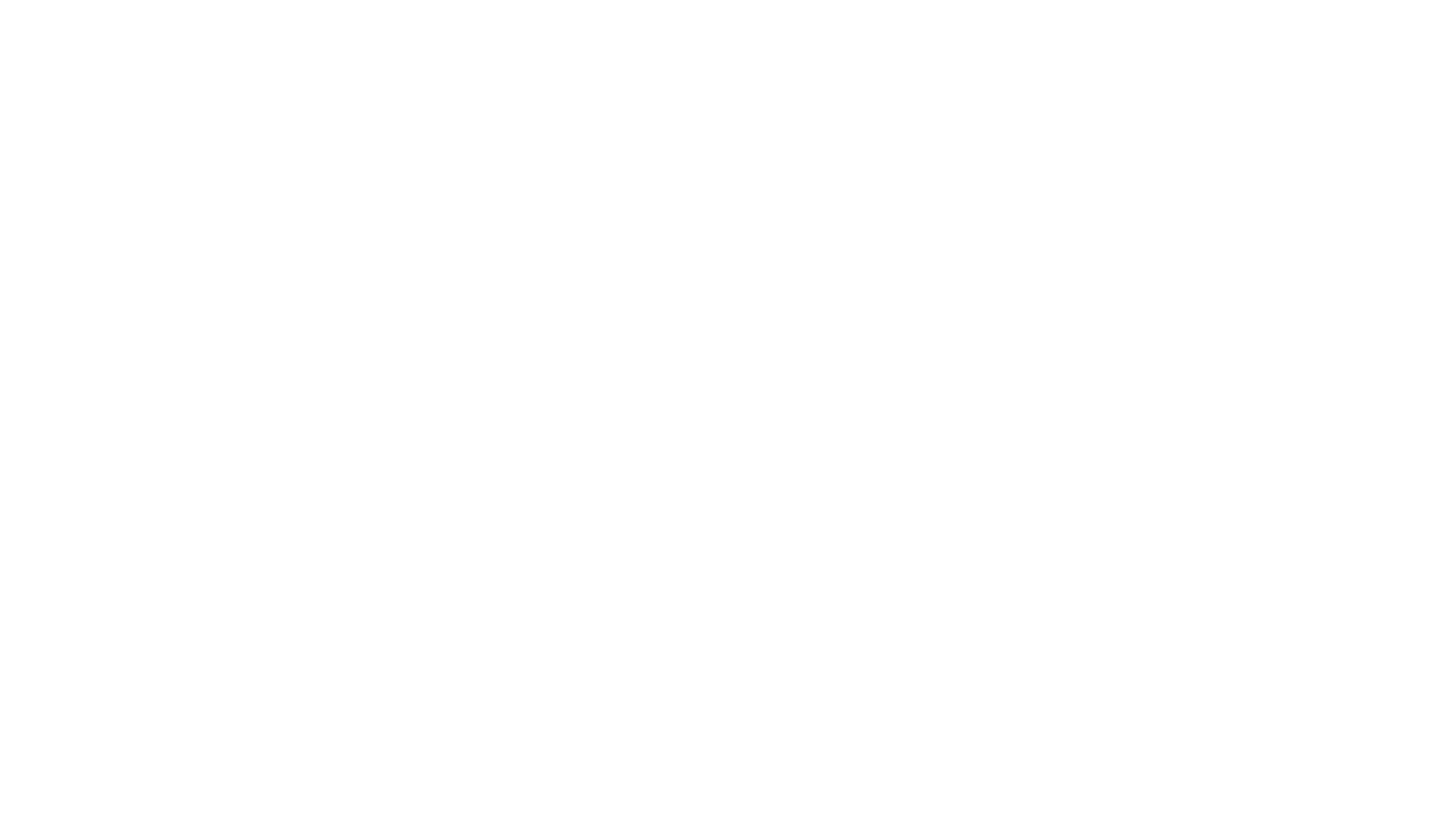 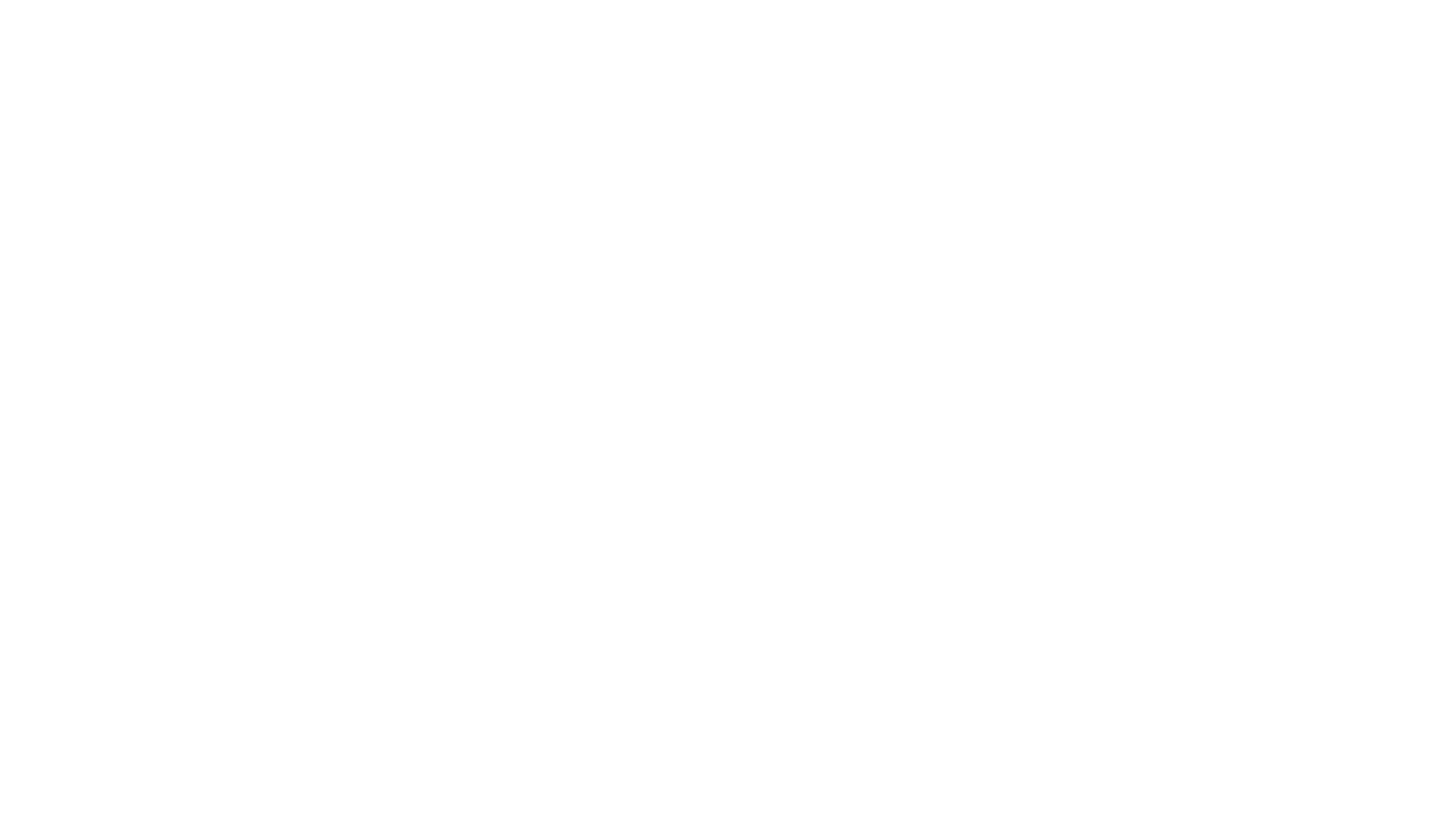 Phao-lô sửa lại lối suy nghĩ trần tục đã gây ra sự chia rẽ này (1:18–4:21,1:18–2:5, 2:6-13).
Người không tin Chúa (psychikos anthropos) không thể chấp nhận những điều của Đức Chúa Trời, nhưng người thuộc linh (pneumatikos) có tâm trí của Đấng Christ (2:14–16).
 Người Cô-rinh-tô hoạt động như những Cơ-đốc nhân non nớt, vẫn còn sử dụng sự khôn ngoan của thế gian, dẫn đến sự chia rẽ giữa họ (3:1–3).
Tiếp theo, Phao-lô giải thích cách nhìn nhận những tôi tớ khác nhau của Đức Chúa Trời (3:5-4:5). 
Ngoài ra, Phao-lô khuyến khích độc giả nhận ra lỗi lầm của mình và đáp lại một cách khiêm tốn (4:6-21,4:21).
V. TIN NHẮN- 2. Lời quở trách: “Tôi khuyên anh em” (1 Cô-rinh-tô 1:10–4:21)
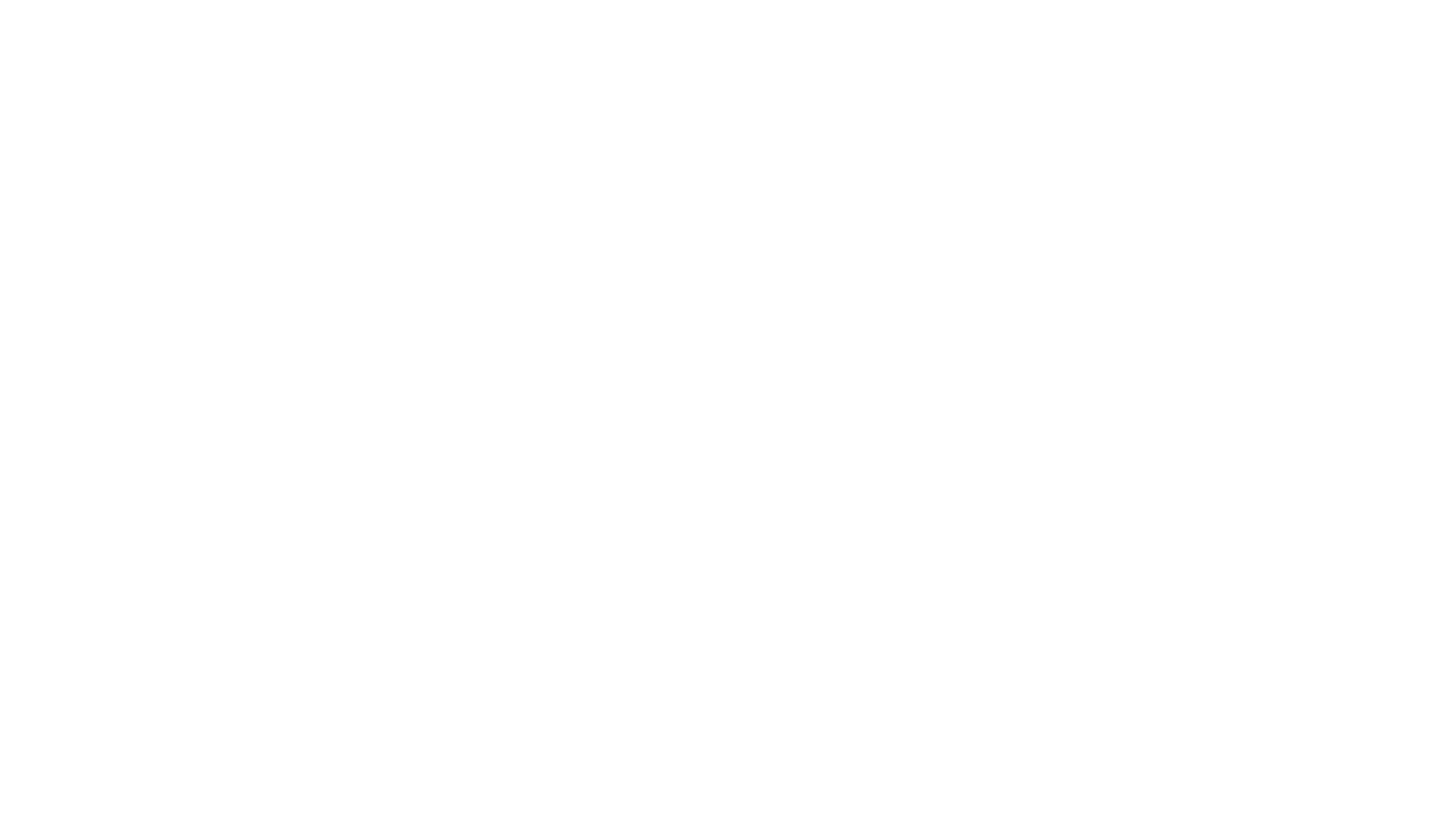 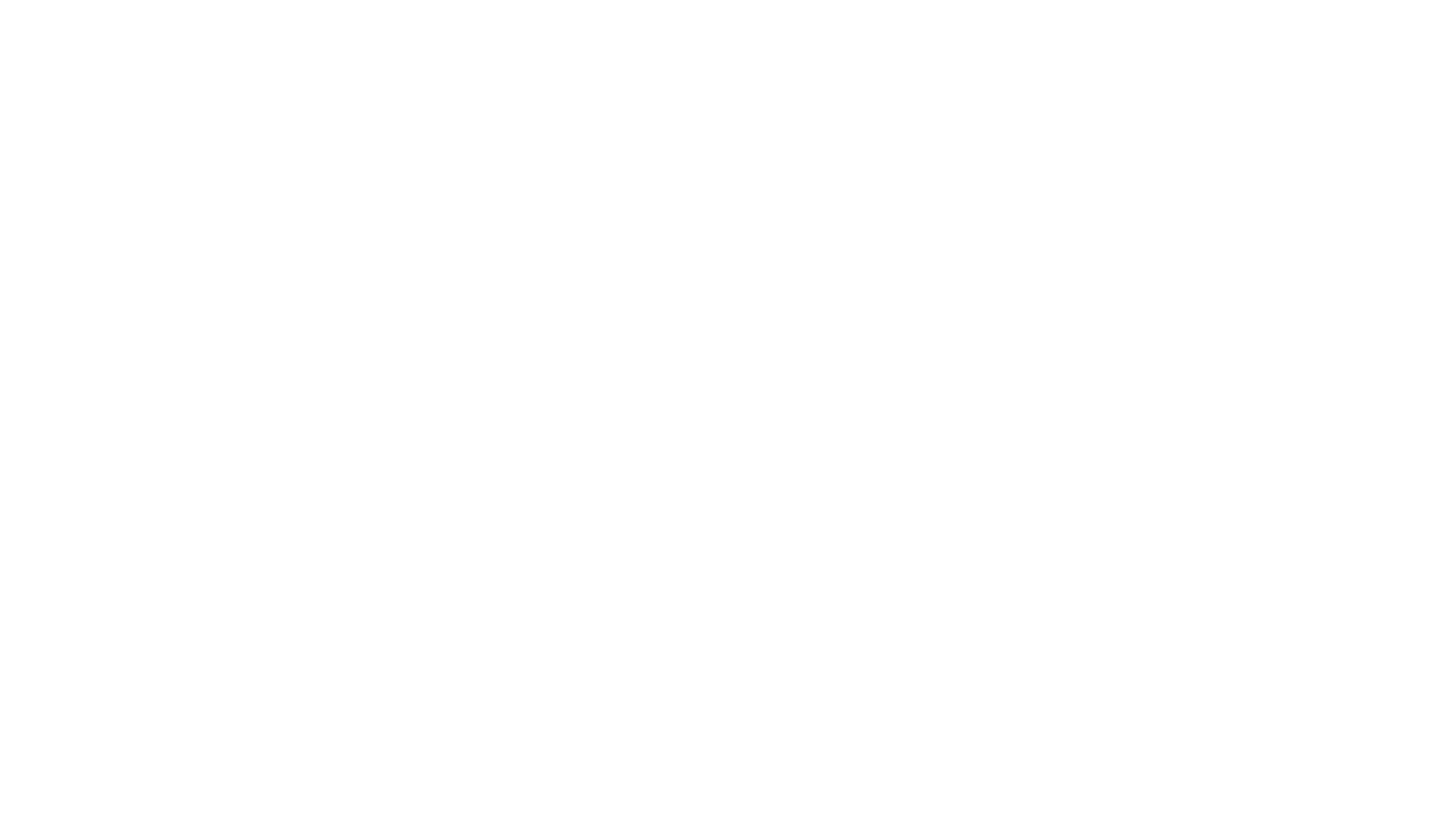 III. Sửa lại: “Anh em đã trở nên kiêu ngạo” (1 Cô-rinh-tô 5:1–6:20)
Bây giờ Phao-lô viết để giải quyết các vấn đề đạo đức trong hội thánh (5:1-13). Vấn đề cốt lõi là sự kiêu ngạo của họ. 
Thứ hai, trong vấn đề kiện tụng giữa các tín hữu (6:1-11), Phao-lô ngạc nhiên khi thấy các tín hữu đưa những người hàng xóm Cơ-đốc ra tòa án dân sự để xét xử. 
Lĩnh vực vấn đề thứ ba mà Phao-lô giải quyết là tình dục vô luân với gái mại dâm (6:12-20, 6:12-14; 1 Cô-rinh-tô 15, 6:15–20).
V. TIN NHẮN- 3. Sửa lại: “Anh em đã trở nên kiêu ngạo” (1 Cô-rinh-tô 5:1–6:20)
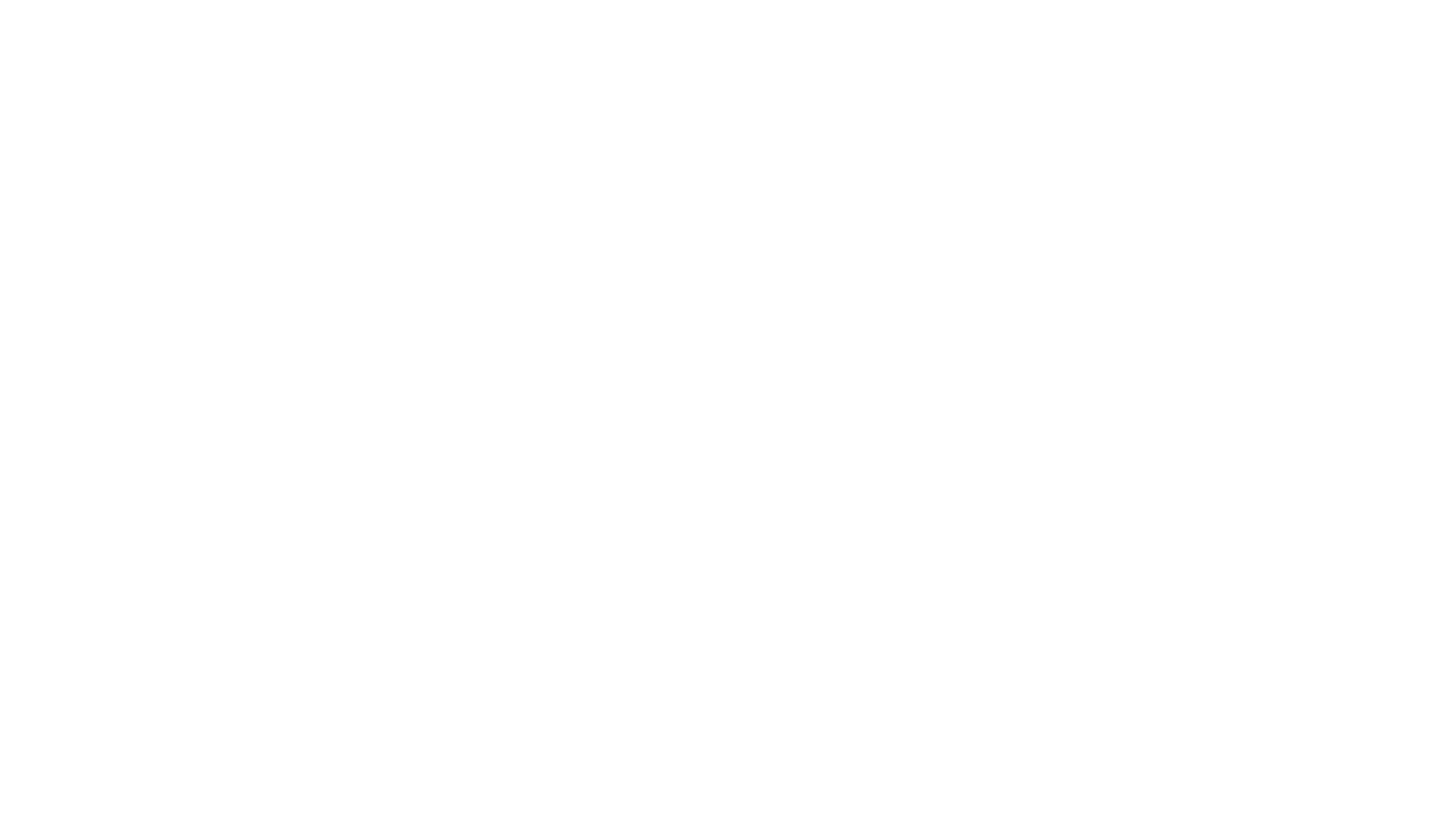 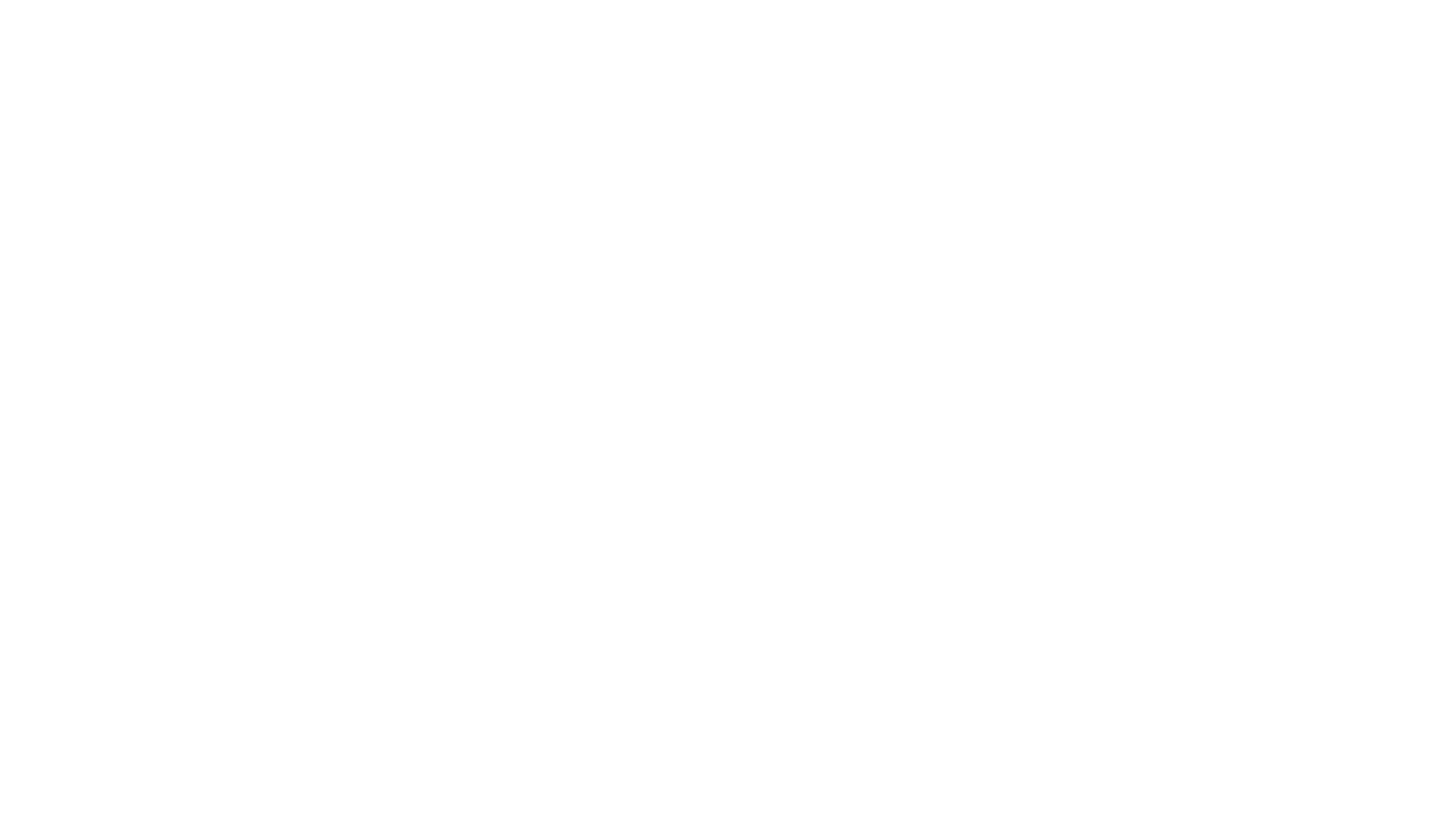 Trong phần thứ ba của lá thư, Phao-lô trả lời những câu hỏi mà người Cô-rinh-tô đặt ra cho ông (7:25; 8:1; 12: 1; 16:1, 12).
Để bắt đầu, Phao-lô trả lời các câu hỏi liên quan đến hôn nhân (7:1-24, , 7:8-9).
Tiếp theo, Phao-lô trả lời các câu hỏi về việc ly dị và sự đoàn kết trong hôn nhân (7:10-11, 7:10-16, 7:17–24). Mục tiêu là theo đuổi điều cho phép một người phục vụ Chúa tốt nhất.
V. TIN NHẮN- 4. Lời chỉ dẫn: “Đừng ngu dốt” (1 Cô-rinh-tô 7:1–14:40)
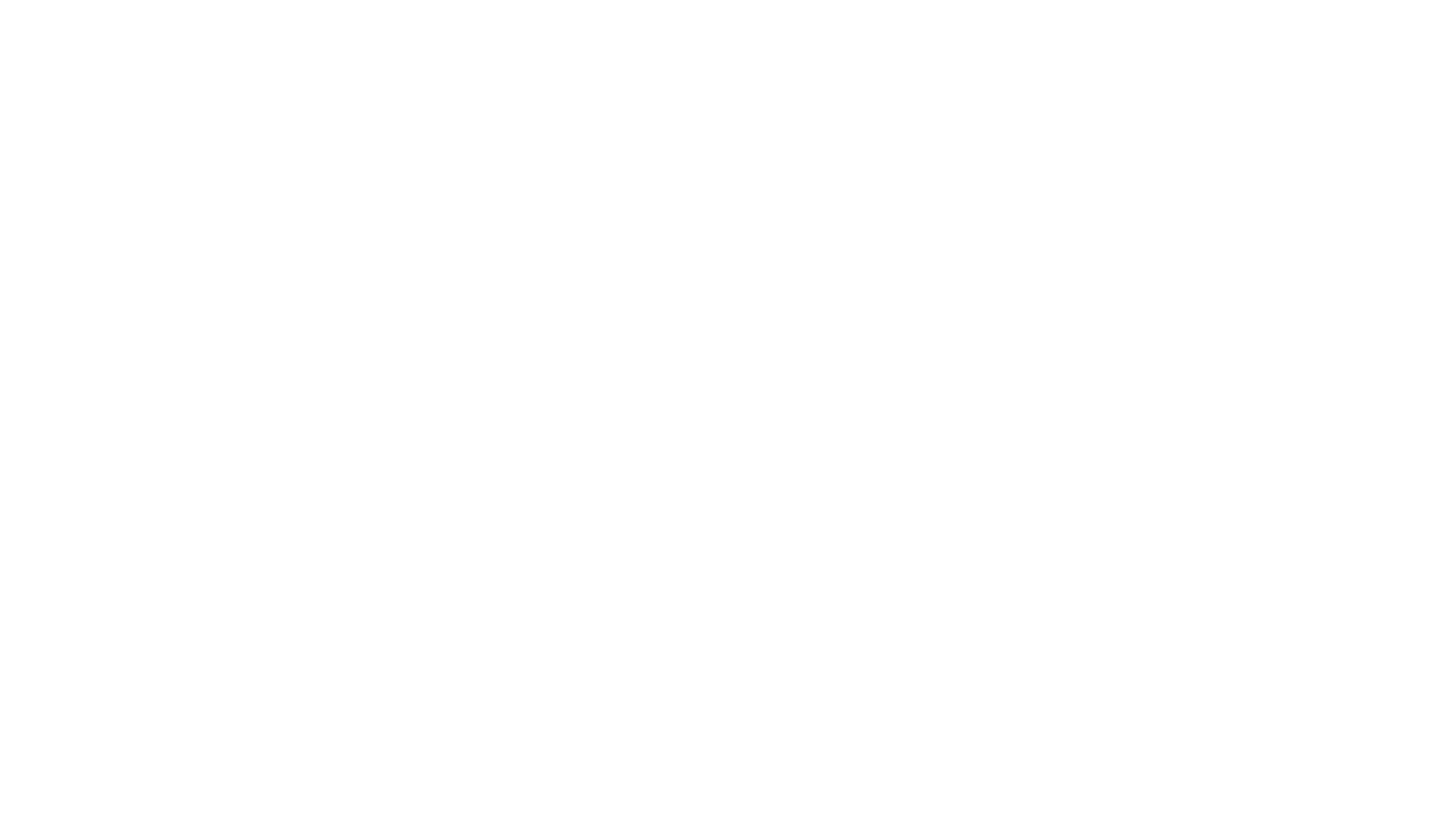 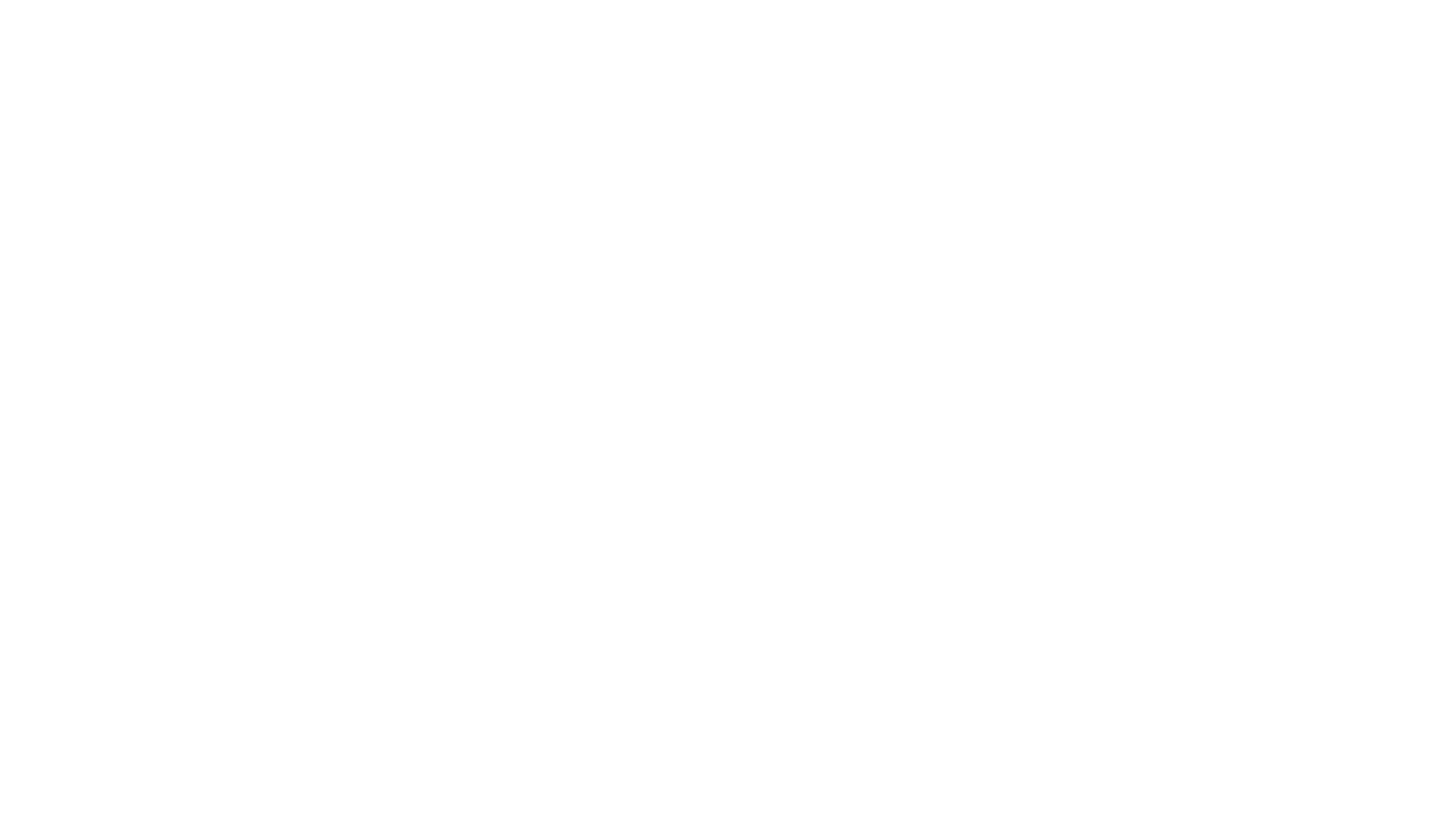 Tiếp theo, Phao-lô trả lời những câu hỏi liên quan đến người độc thân (7:25-40, 7:25). Đây là lời khuyên khôn ngoan, không phải mệnh lệnh đạo đức.
Nguyên tắc là kết quả tốt đẹp nhất là khi người ta có thể cống hiến hết mình cho công việc của Chúa (7:26–28, 7:29–34).
Tiếp theo là một số trường hợp đặc biệt (7:36–40, 7:36–38, 7:39-40). 
Tiếp theo, Phao-lô trả lời các câu hỏi liên quan đến một số khía cạnh của sự thờ phượng (8:1–11:34, 8:1–11:1, 11:2–16, 11:17–34).
V. TIN NHẮN- 4. Lời chỉ dẫn: “Đừng ngu dốt” (1 Cô-rinh-tô 7:1–14:40)
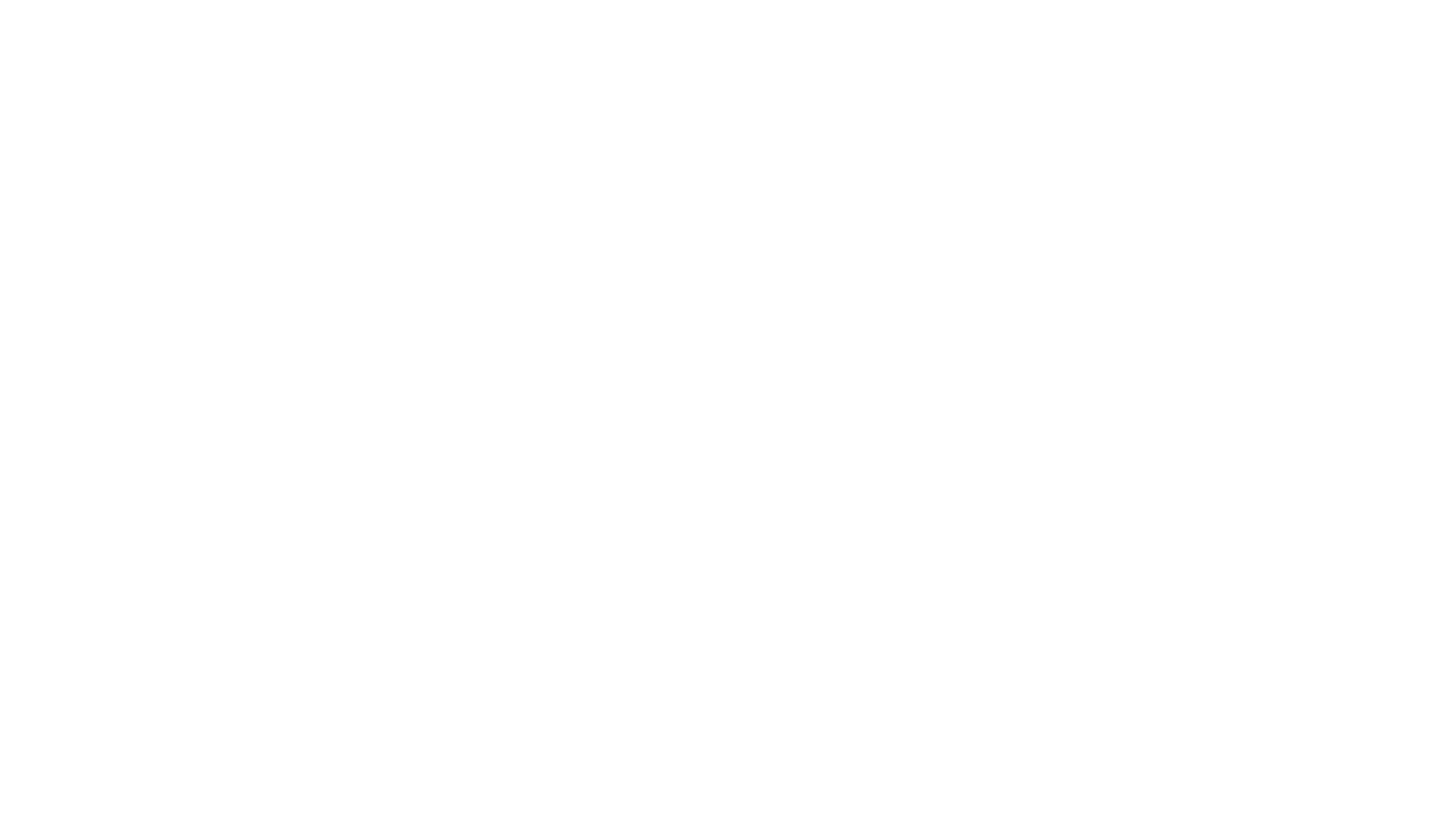 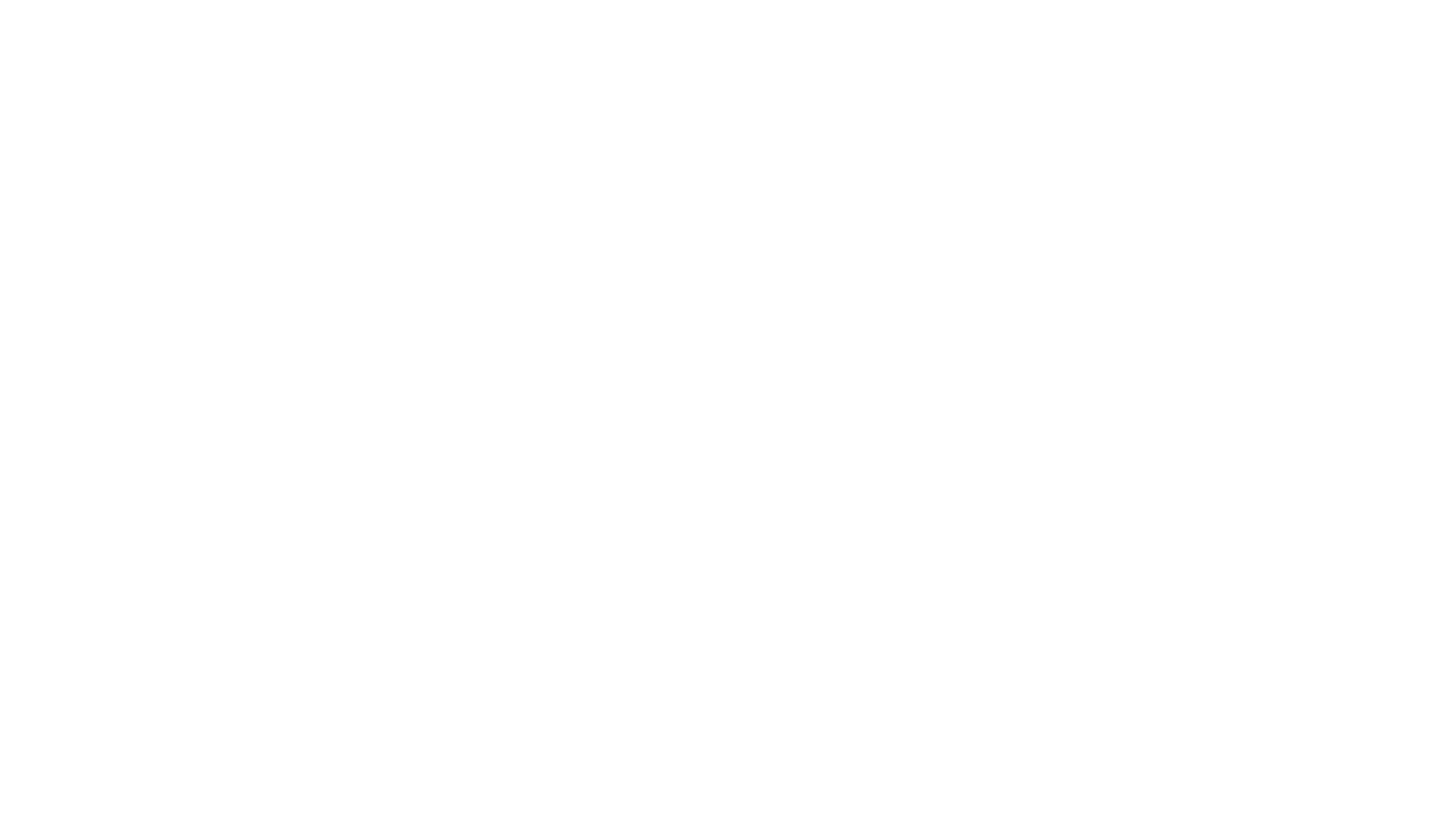 Về việc ăn thịt cúng thần tượng (8:1–13, 8:1). 
Một minh họa tích cực đến từ chính cuộc đời của Phao-lô (9:1-27). 
Y-sơ-ra-ên là một minh họa tiêu cực (10:1-22).  
Trong Tân Ước: sự phục sinh về thể xác của Chúa Giê-su trong quá khứ (Rô-ma 1:4; 1 Cô-rinh-tô 15:12–13), và sự phục sinh về thể xác của những người tin Chúa trong tương lai (Giăng 5:29; 11:24–25; 1 Cô-rinh-tô 15:42; Phi-líp 3:11; Khải huyền 20:5–6). 
Mỗi người là phải chấp nhận sự phục sinh của Chúa Giêsu Christ là sự thật để được “cứu rỗi” thực sự (Rm 10:9).
V. TIN NHẮN- 4. Lời chỉ dẫn: “Đừng ngu dốt” (1 Cô-rinh-tô 7:1–14:40)
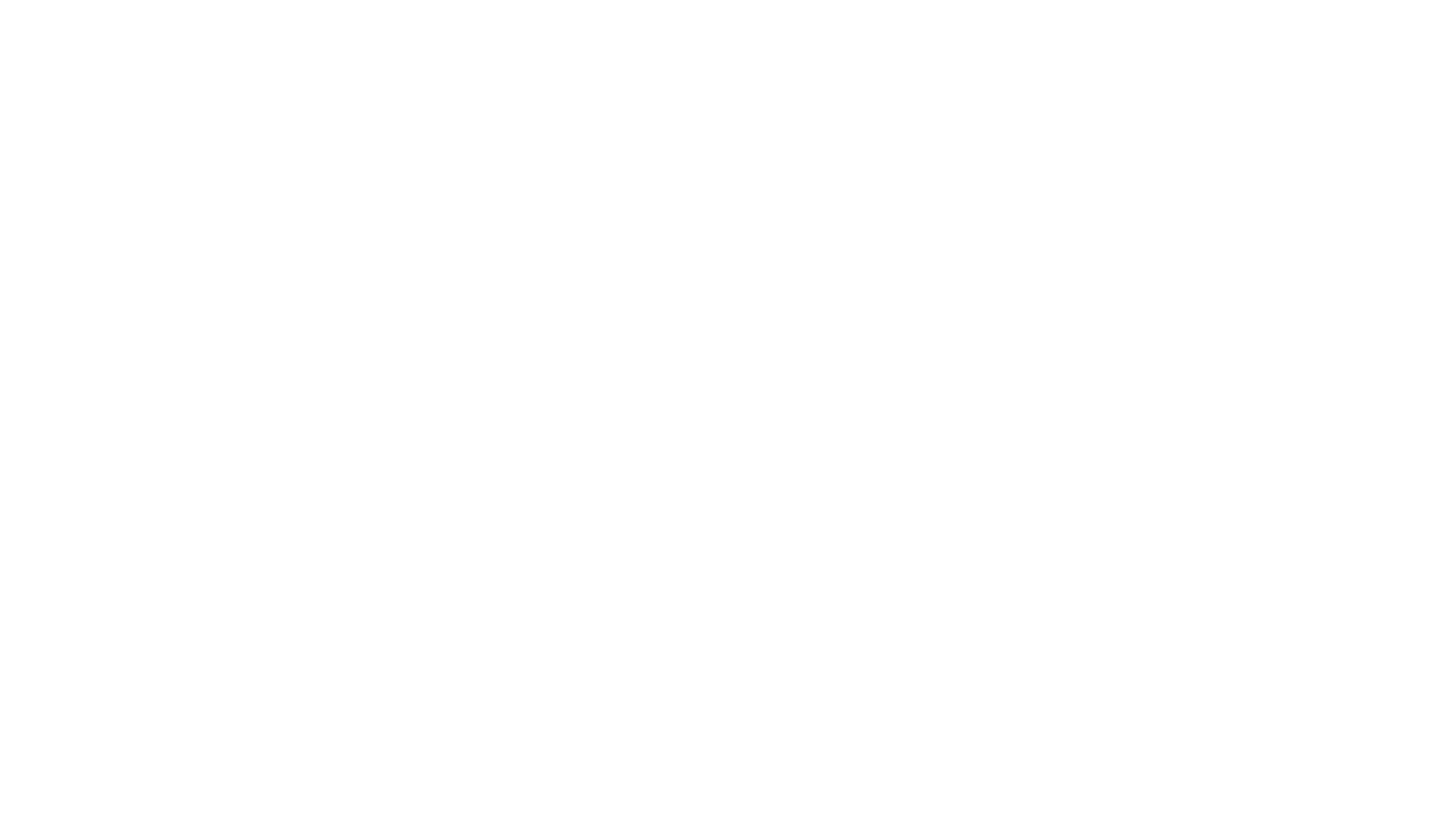 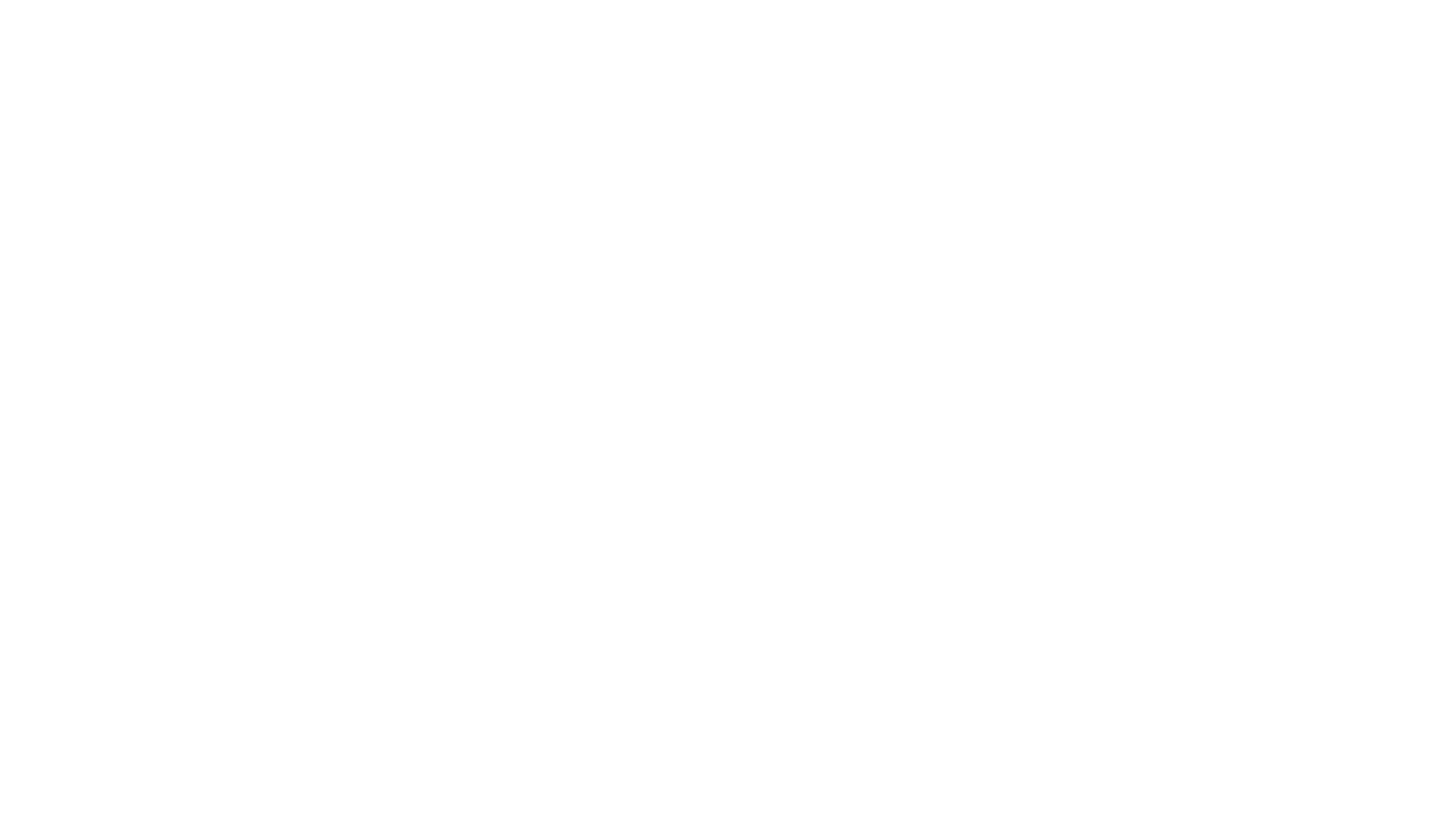 Phao-lô quay lại vấn đề tác động của quyền tự do đối với người khác (10:23-11:1). 
Vấn đề tiếp theo là khăn che đầu cho phụ nữ khi thờ phượng (11:2–16, 11:3–6). 
Sau đó, ông đề cập đến trật tự của sự sáng tạo (11:7–9), các thiên sứ quan sát (11:10–12), thiên nhiên (11:13–15), và sự thật rằng đó là phong tục được thừa nhận trong các giáo hội khác (11 :16). Phao-lô khen họ về điều họ đã làm. Ông nói về điều đó như một điều “nên” xảy ra (11:10) và là điều “phù hợp” để phụ nữ làm (11:13), nhưng đó vẫn là vấn đề tự nguyện phục tùng.
V. TIN NHẮN- 4. Lời chỉ dẫn: “Đừng ngu dốt” (1 Cô-rinh-tô 7:1–14:40)
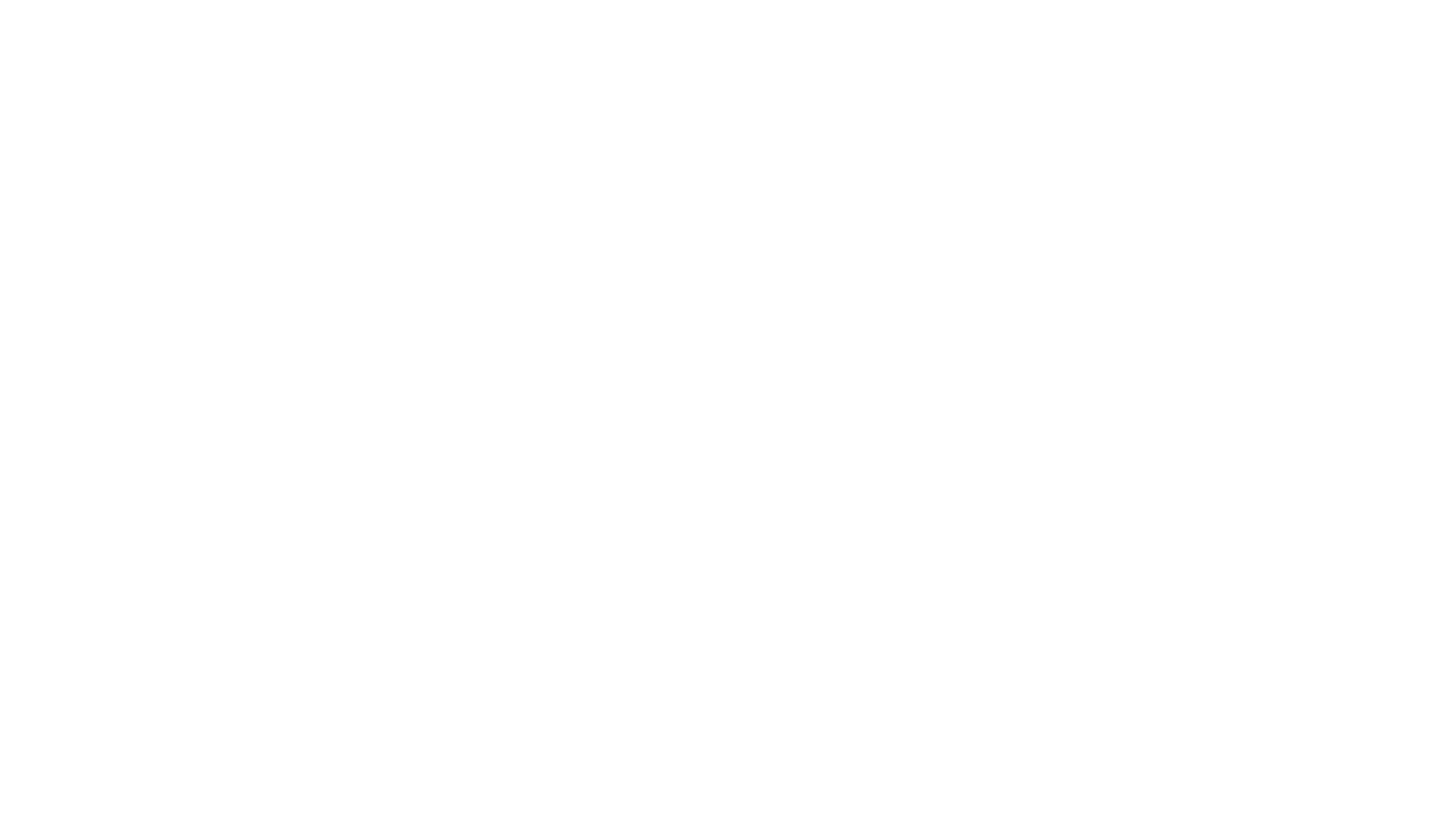 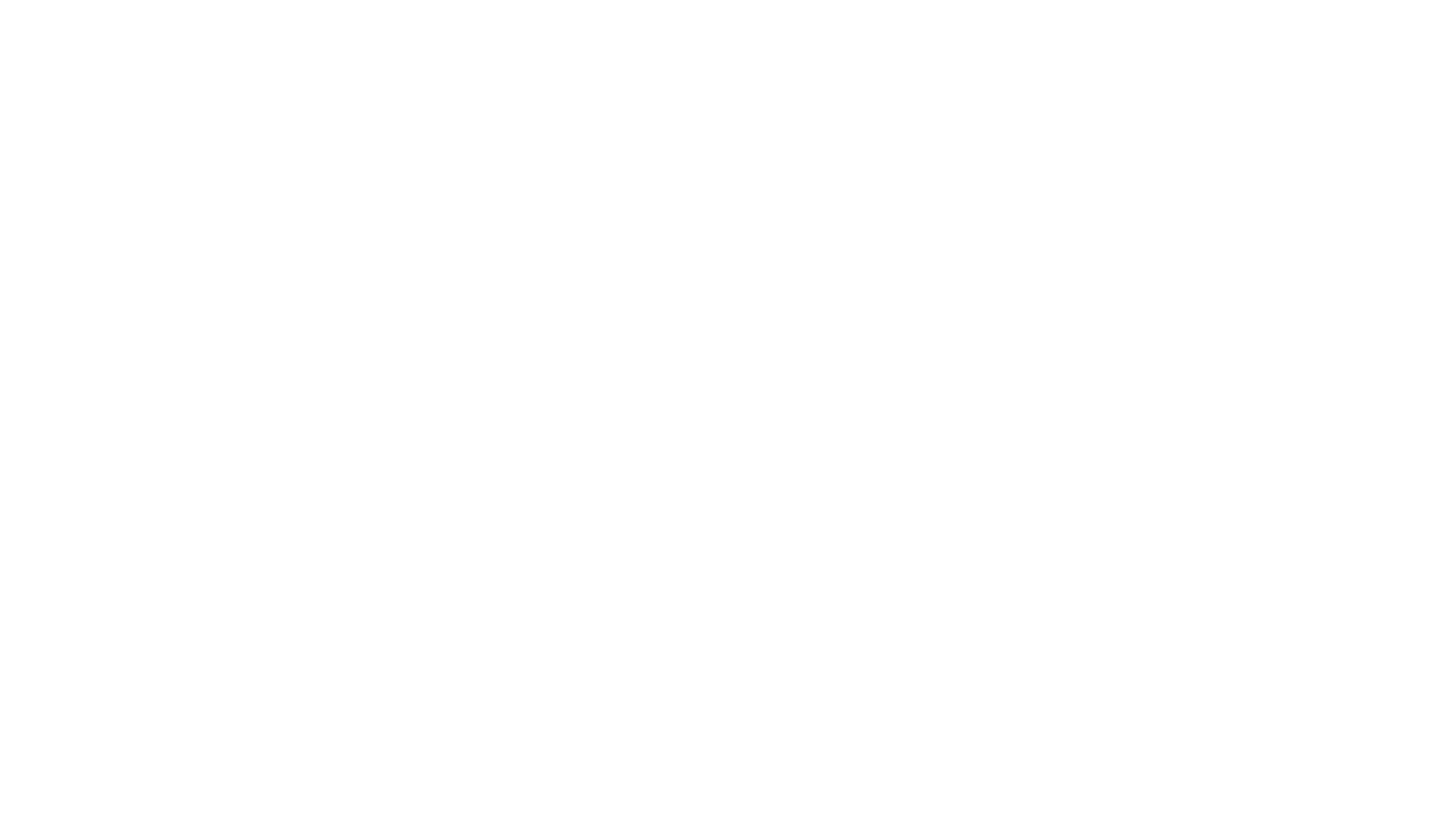 Khi đề cập đến vấn đề thờ phượng, Phao-lô không khen ngợi người Cô-rinh-tô nhưng khiển trách họ trong việc họ cử hành Bữa Tiệc Thánh (11:17-34). 
Để sửa sai, Phao-lô diễn tập lại khuôn mẫu và lời hướng dẫn về Bữa Tiệc Thánh, bắt đầu từ đêm Chúa Giê-su bị phản bội (11:23-26). 
Các yếu tố của Bữa Tiệc Ly phản ánh cái chết hy sinh của Chúa Giêsu, và việc tham gia vào Bữa Tiệc Ly tuyên bố hành động vị tha đó. (11:27–34).
V. TIN NHẮN- 4. Lời chỉ dẫn: “Đừng ngu dốt” (1 Cô-rinh-tô 7:1–14:40)
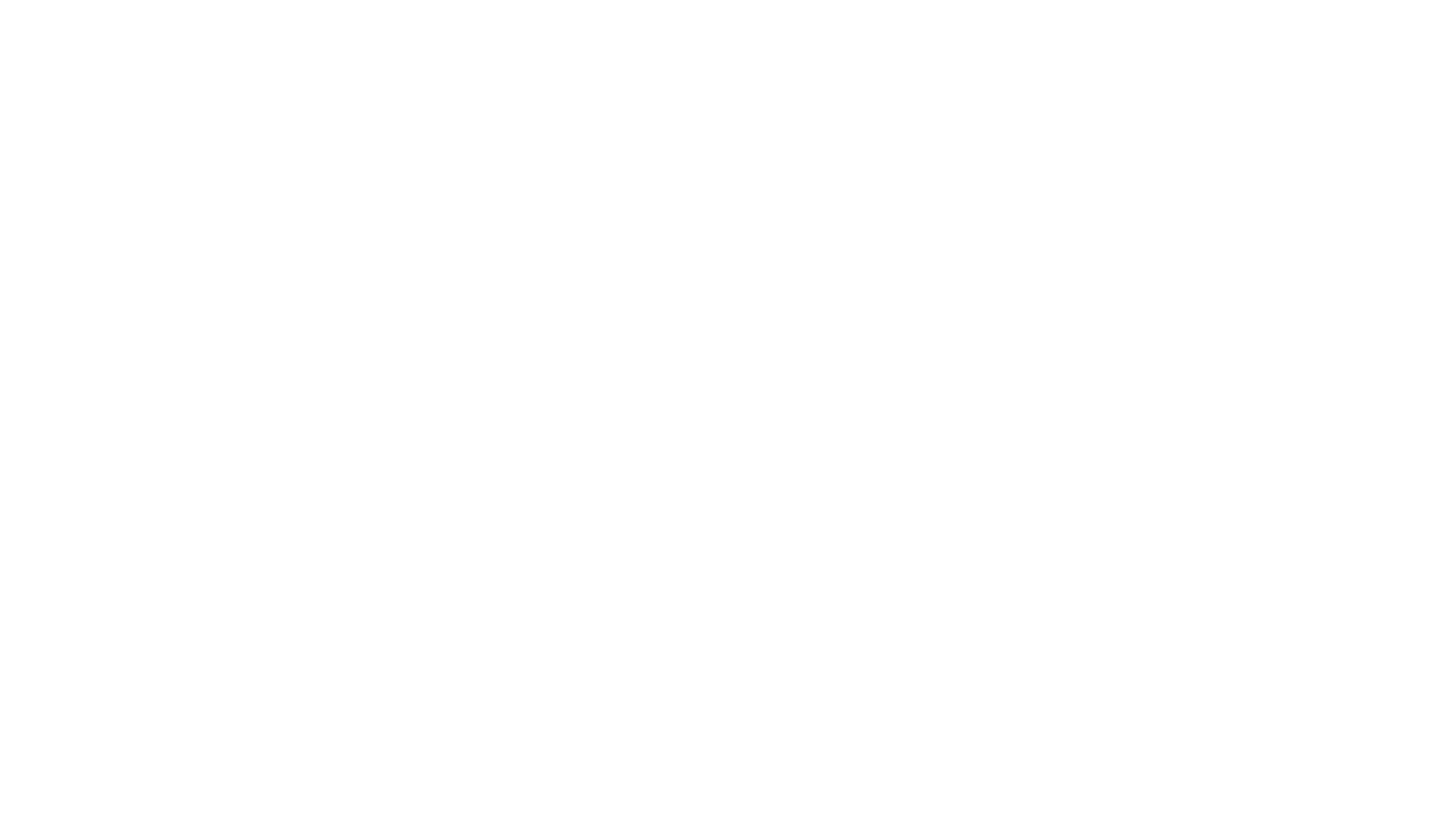 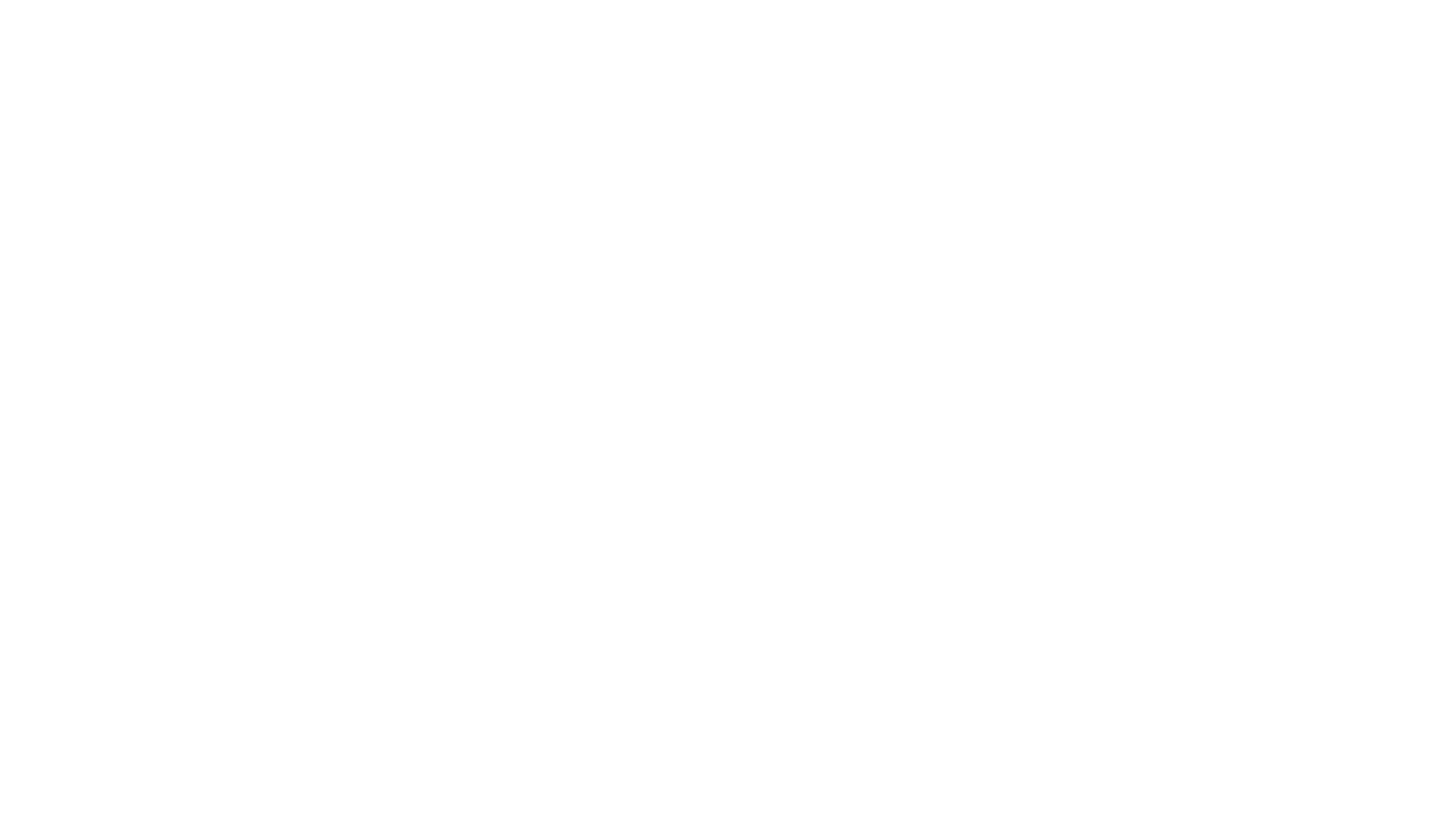 Cuối cùng, Phao-lô trả lời các câu hỏi liên quan đến các chủ đề thần học quan trọng (12:1–15:58). 
Phần tiếp theo của bức thư đề cập đến các ân tứ thuộc linh (12:1–14:40) và vấn đề về sự sống lại (15:1–58). 
Gần như là một phần được đặt trong ngoặc đơn, Phao-lô đã chuyển từ các ân tứ thuộc linh sang tập trung vào tình yêu thương là điều gì đó tốt đẹp hơn (12:31b-13:13). 
Phao-lô mô tả hành động yêu đương trên giường (13:4–7). Ngược lại với những món quà tinh thần, tình yêu là vĩnh viễn.
V. TIN NHẮN- 4. Lời chỉ dẫn: “Đừng ngu dốt” (1 Cô-rinh-tô 7:1–14:40)
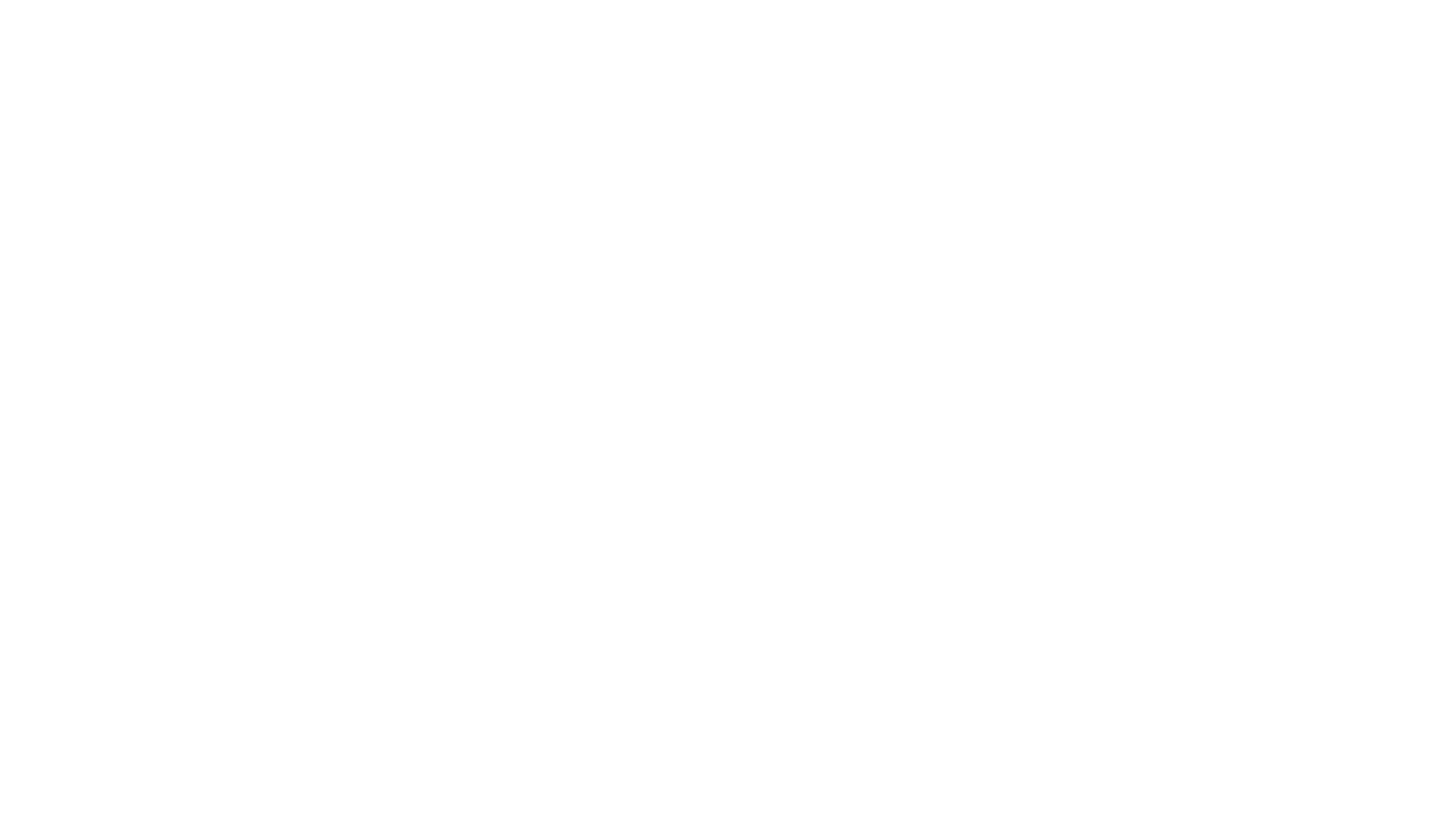 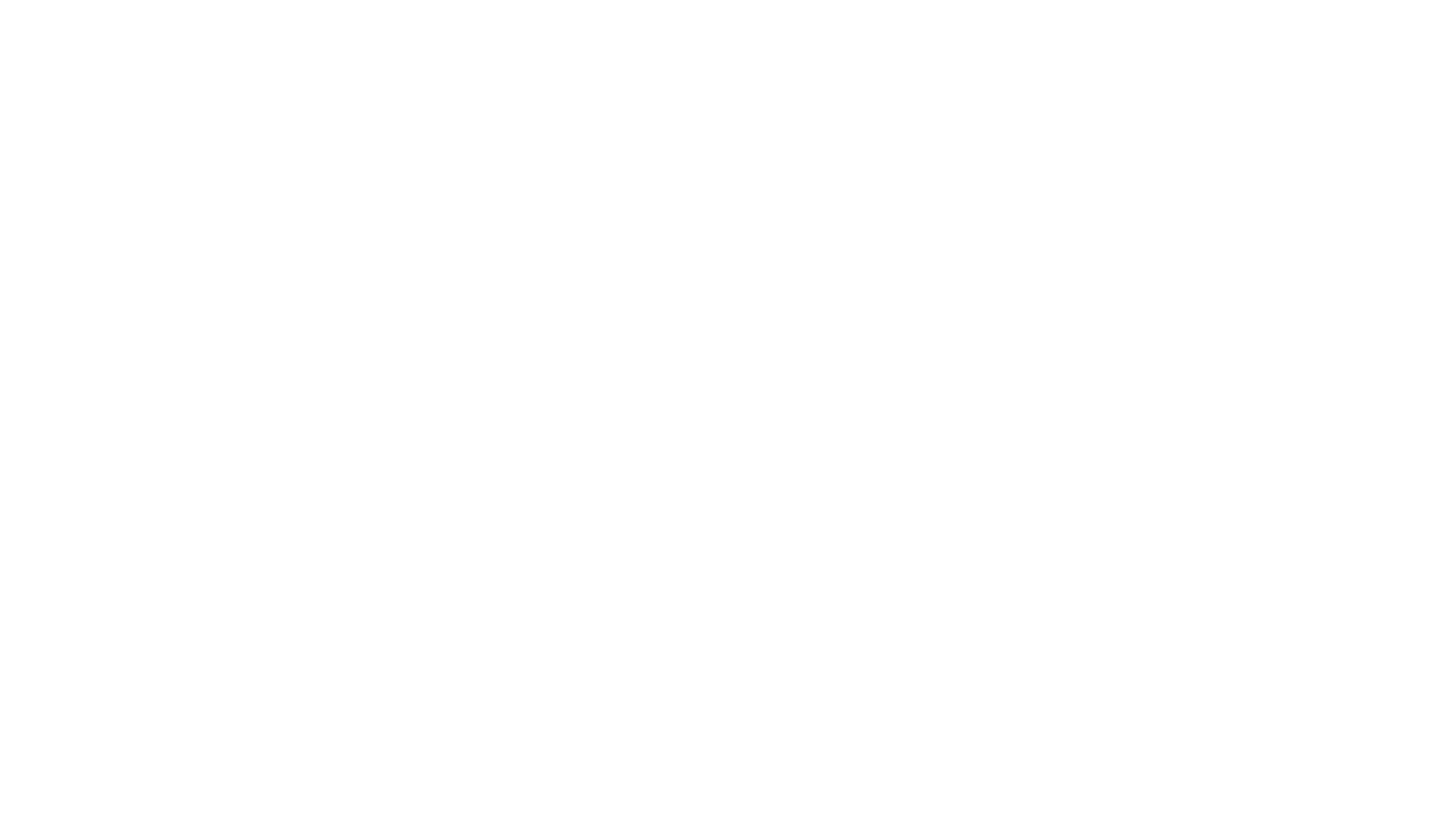 Vị trí của Paul rất rõ ràng. Đức hạnh cao nhất mà các tín đồ theo đuổi là yêu thương nhau (1 Cô-rinh-tô 13:4–8).
Sau khi đã chỉ ra tính ưu việt của tình yêu thương, giờ đây Phao-lô quay lại vấn đề ân tứ thuộc linh và chứng tỏ lời khuyên của ông được áp dụng như thế nào (14:1-40). 
Mục đích của việc nói tiếng lạ, nói bằng các ngôn ngữ khác, được nêu trong 1 Cô-rinh-tô 14:20–22. 
Hội thánh Cô-rinh-tô đang sử dụng tiếng lạ trong hội thánh tín hữu (14:6-19, 13:1–2).
V. TIN NHẮN- 4. Lời chỉ dẫn: “Đừng ngu dốt” (1 Cô-rinh-tô 7:1–14:40)
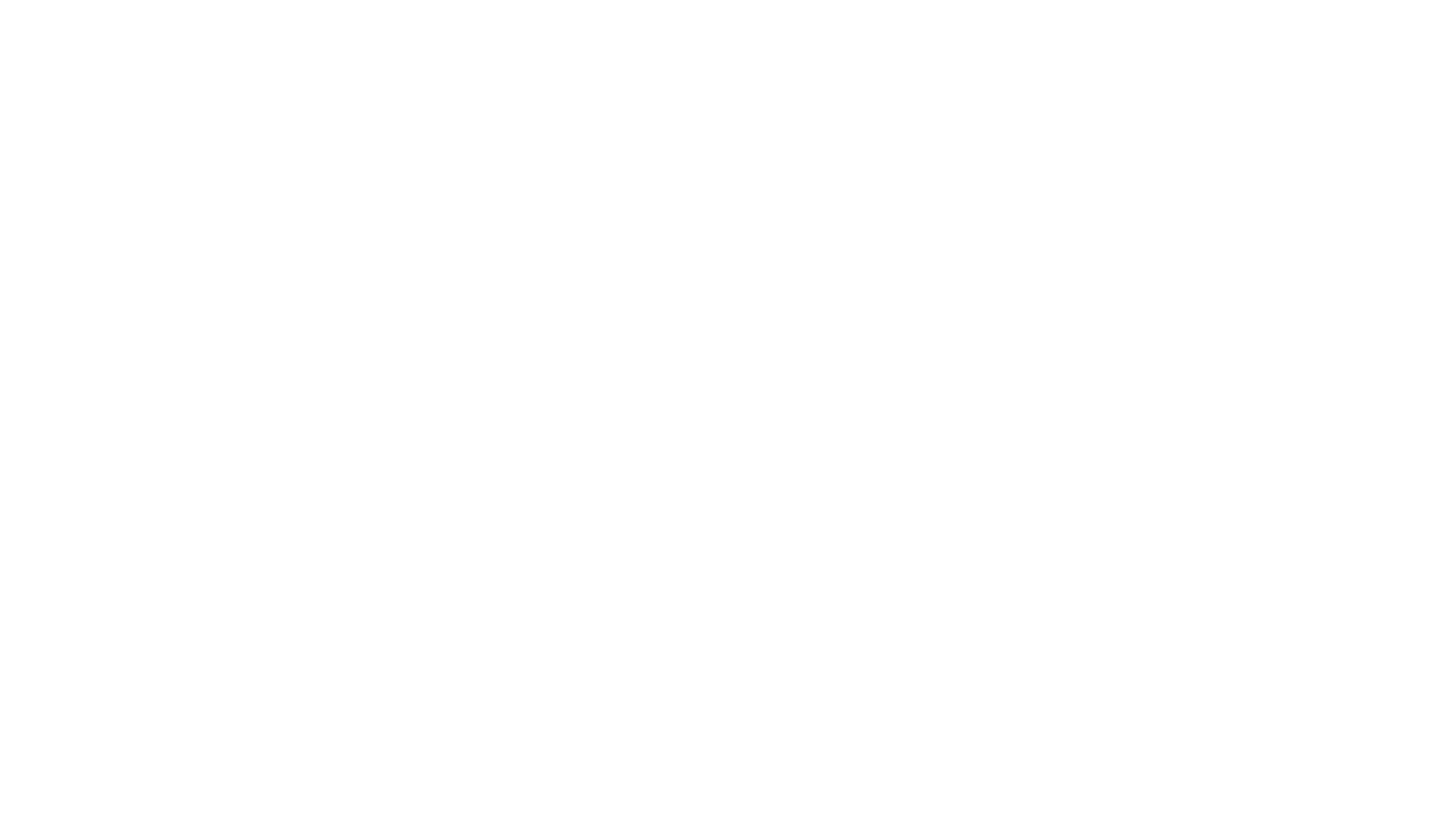 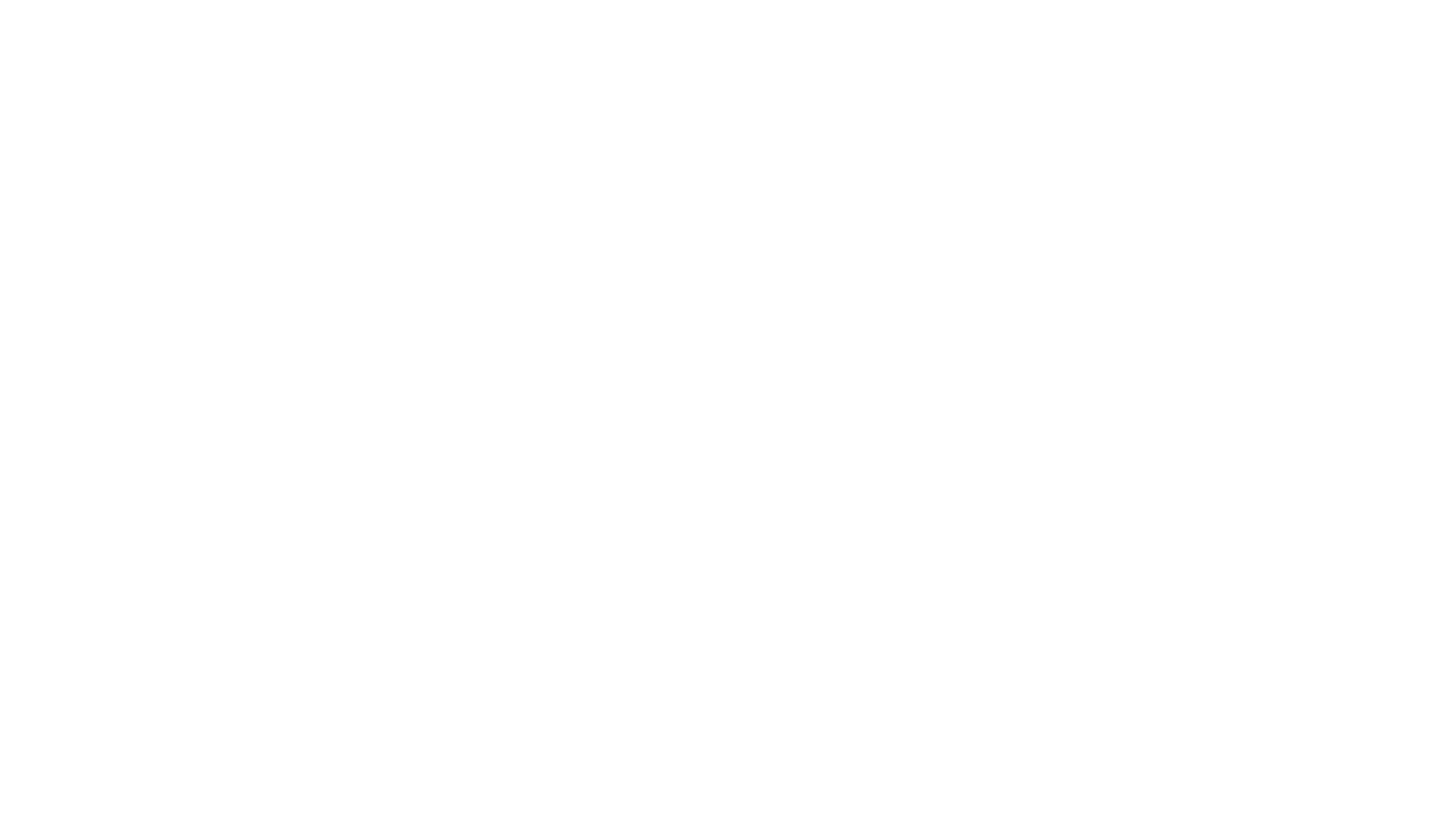 Chủ đề thần học thứ hai là về sự sống lại (15:1–58). Một số độc giả tin vào sự phục sinh của Đấng Christ nhưng không tin vào sự phục sinh của những người tin Chúa (xem 15:12–13). 
Để bác bỏ ý kiến ​​đó, Phao-lô trình bày tầm quan trọng của sự phục sinh của Đấng Christ theo cách hiểu thông điệp phúc âm (15:1–11). 
Nhưng nếu một số người cho rằng không có sự sống lại, thì Đấng Christ cũng đã không sống lại; và mọi lợi ích từ sự phục sinh của Ngài đều bị mất (15:12–34). 
Các tín đồ nên tách khỏi nhóm tà ác phủ nhận sự sống lại và thay vào đó thể hiện một lối sống khác cho những người không biết Chúa (15:33–34).
Với sự thật về sự sống lại của chúng ta đã được xác lập, Phao-lô chuyển sang loại thân thể mà chúng ta sẽ có trong sự sống lại (15:35-49).
V. TIN NHẮN- 5. Giảng dạy: “Ta mách cho con một điều mầu nhiệm” (1 Cô-rinh-tô 15:1–16:12)
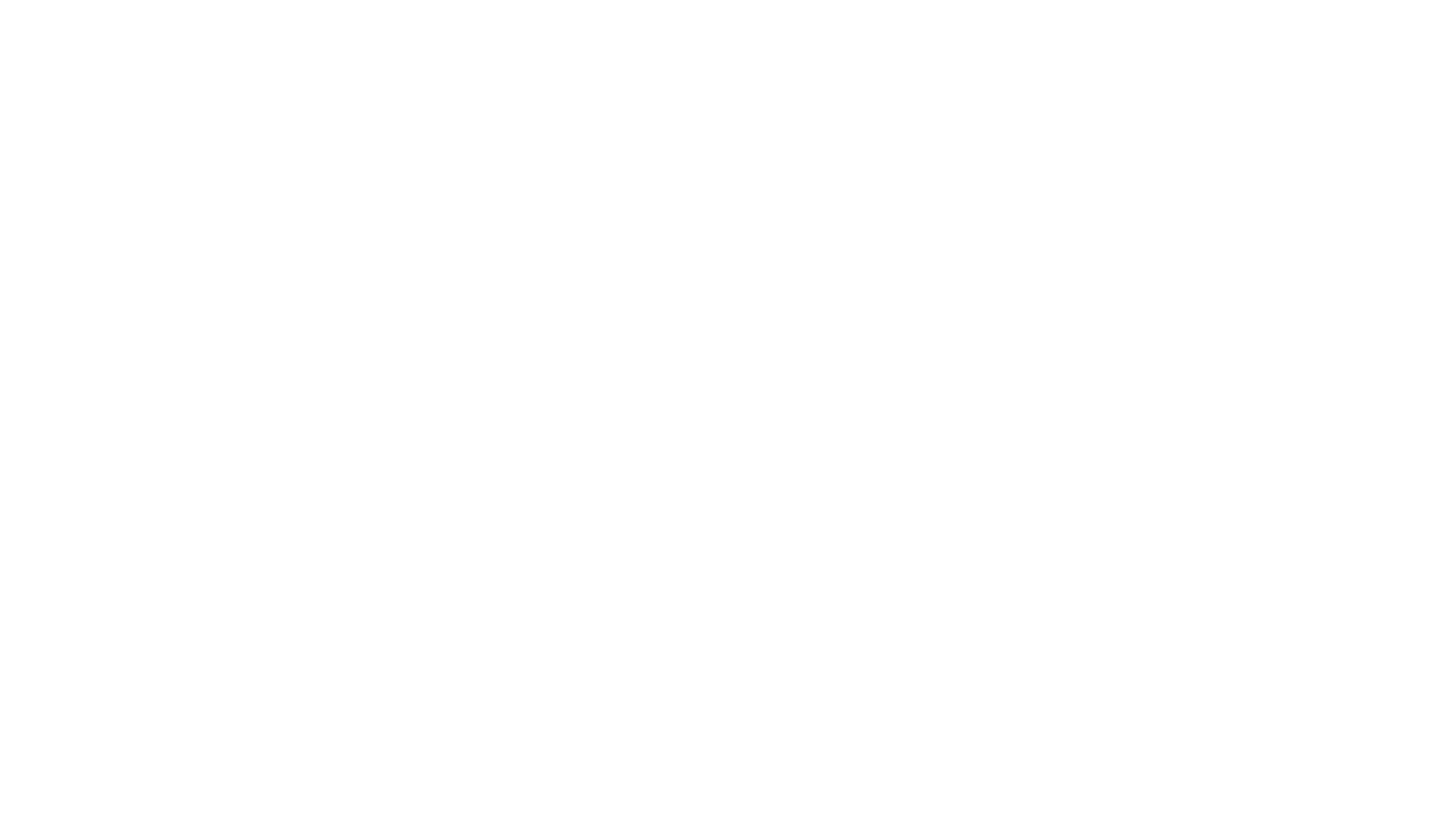 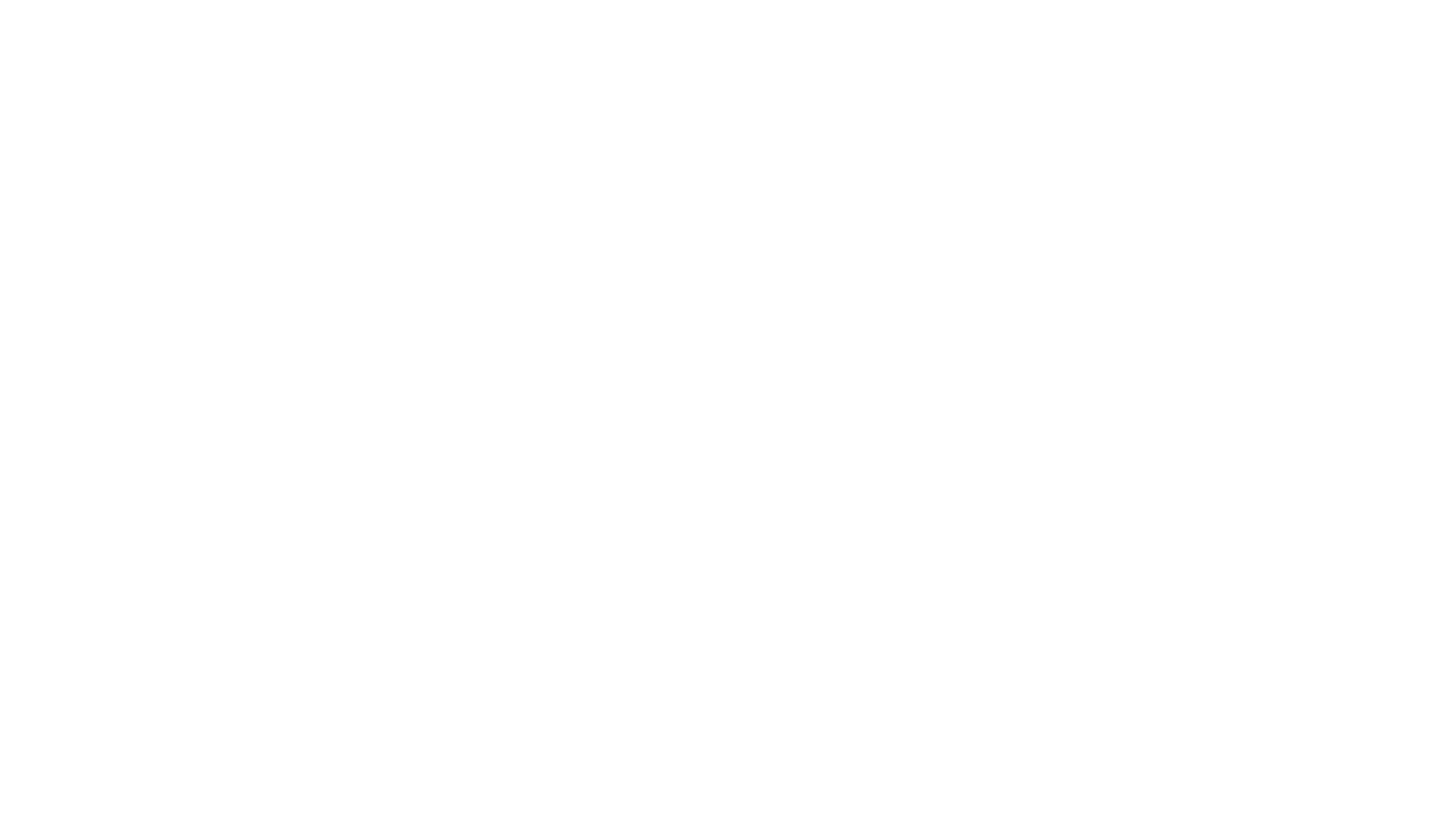 Dù chúng ta được cất lên hay chết trước, tất cả những người tin Chúa sẽ được thay đổi từ những con người hay hư nát trở nên được mặc lấy sự bất tử không thể hư nát. Khi đó chiến thắng cuối cùng trước cái chết sẽ được hoàn thành. Sự chắc chắn của tất cả những điều này sẽ thúc đẩy các tín đồ phục vụ Chúa một cách vị tha, kiên định, bất di bất dịch (15:58).
Cuối cùng, Phao-lô trả lời những câu hỏi cuối cùng liên quan đến việc quyên góp cho hội thánh ở Giê-ru-sa-lem và thời điểm A-bô-lô đến thăm (16:1-12). Câu hỏi cuối cùng tập trung vào hành trình của A-bô-lô, người đã được đề cập nhiều lần trước đó trong bức thư (1:12; 3:4–6, 22; 4:6).
V. TIN NHẮN- 5. Giảng dạy: “Ta mách cho con một điều mầu nhiệm” (1 Cô-rinh-tô 15:1–16:12)
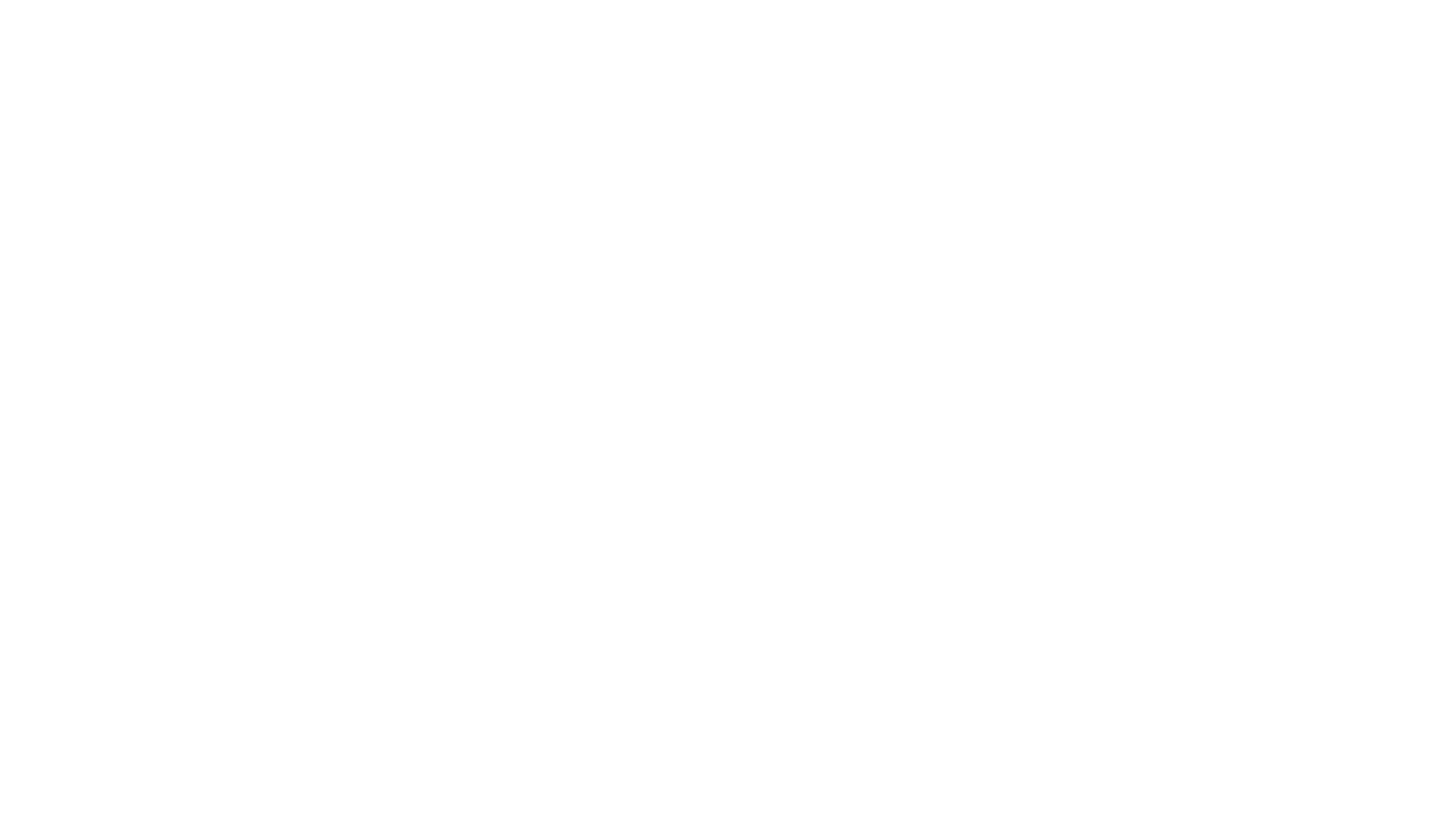 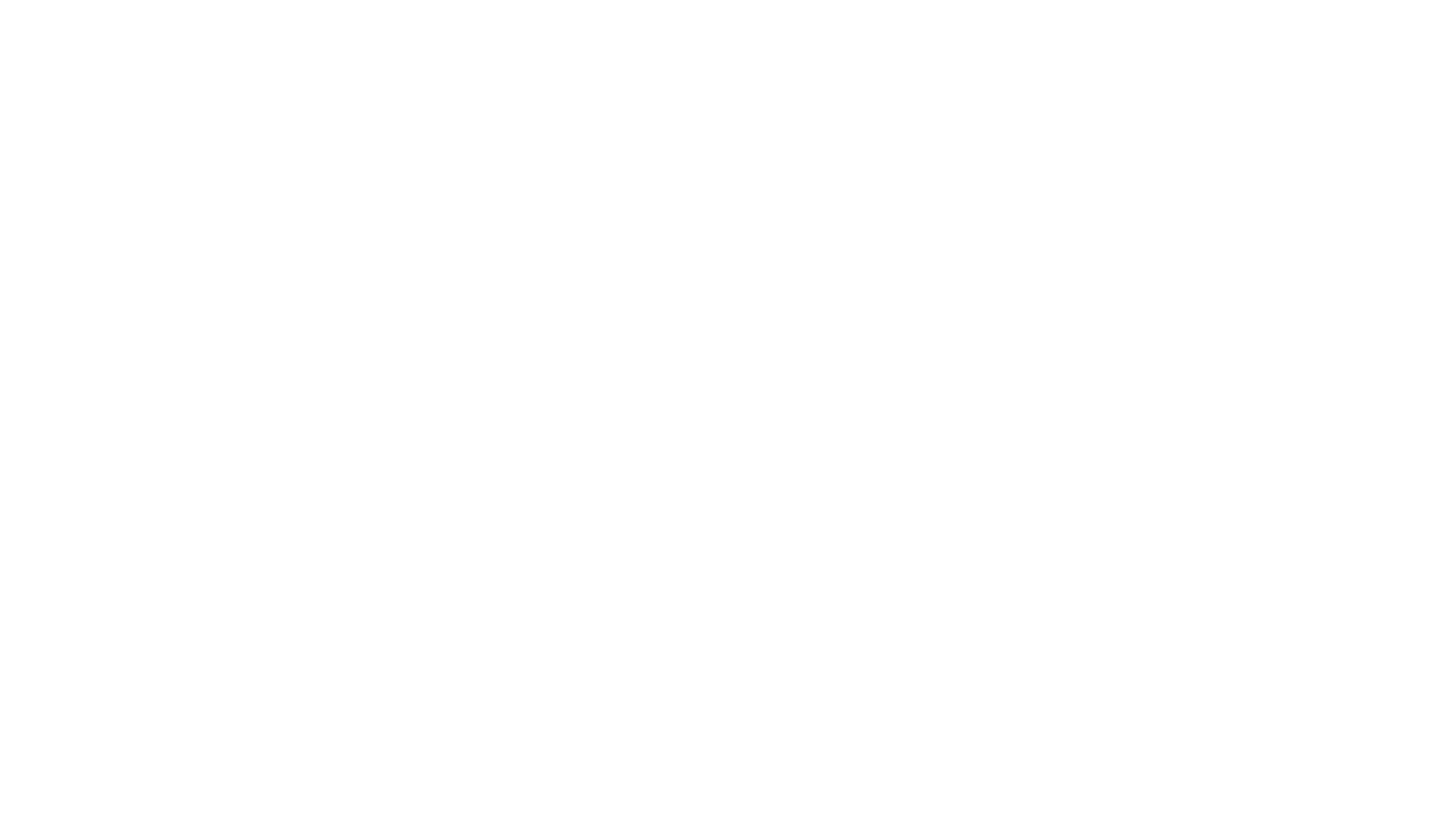 Trong những câu kết thúc, Phao-lô khuyến khích độc giả trưởng thành về thần học và tâm linh được tình yêu thương điều khiển (16:13–14).
Sau khi chào hỏi nhau, Phao-lô đưa ra lời chỉ dẫn cuối cùng: “Nếu ai không yêu mến Chúa thì thật đáng rủa sả” (16:22). 
Sự khuyến khích ở đây là hướng tới sự sùng kính Chúa, kèm theo sự lên án những người sống khác biệt. Tiếp theo là “Maranatha!” Đó là: “Lạy Chúa, xin hãy đến!”
V. TIN NHẮN- 6. Lời khuyên cuối cùng, lời chào và phép lành (1 Cô-rinh-tô 16:13–24)
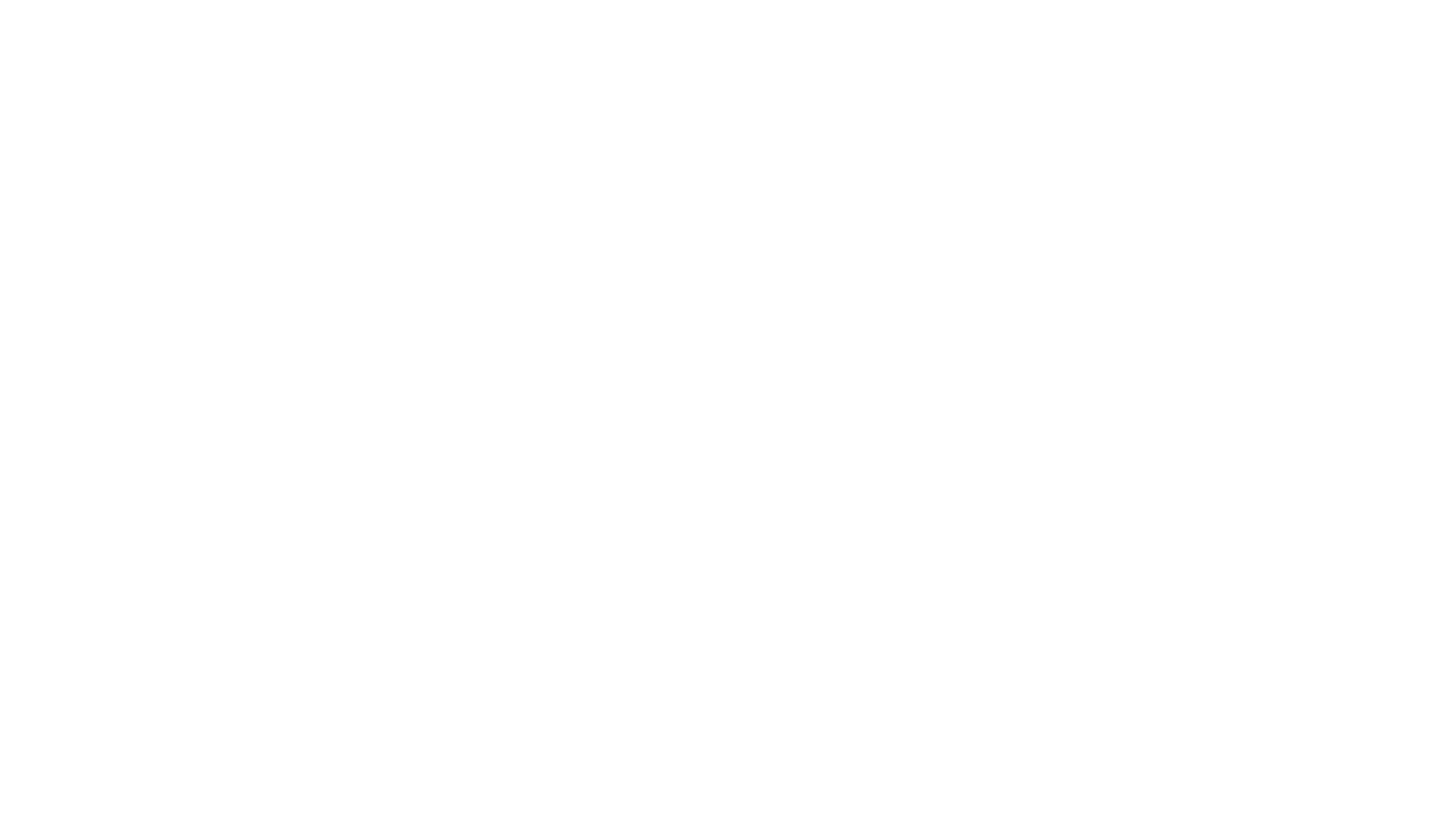 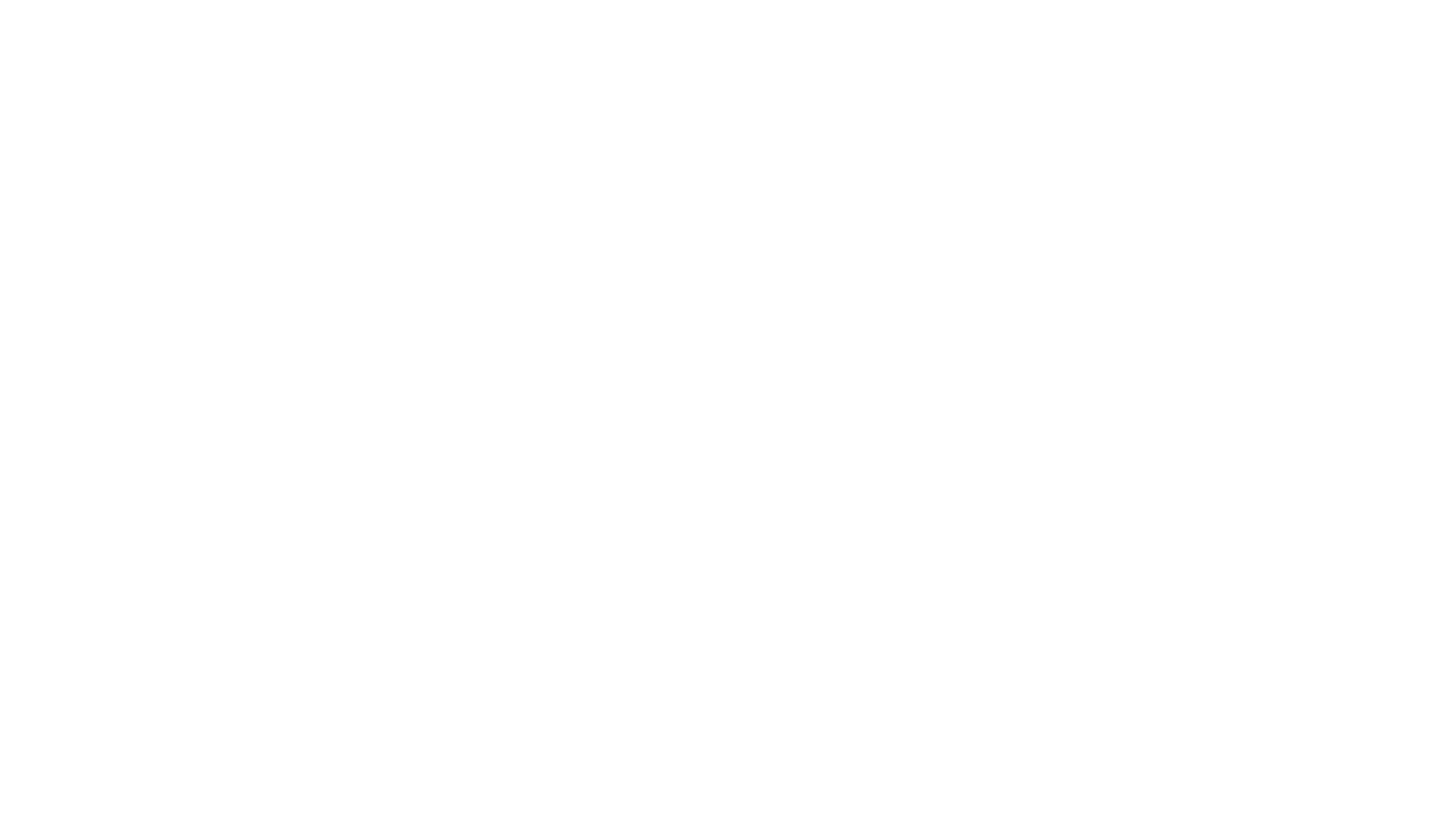 Trong lá thư đầu tiên gửi tín hữu Cô-rinh-tô, Phao-lô viết cho một hội thánh với nhiều vấn đề và thắc mắc. Gốc rễ của mọi vấn đề là thái độ vị kỷ, buông thả trái ngược với cái chết của Chúa Kitô như một sự hy sinh quên mình vì tội lỗi của người khác. Phao-lô đã viết thư cho nhóm này, chỉ ra những lỗi lầm của họ, cả về thần học lẫn thực tế.
Trong thư, Phao-lô hướng dẫn người đọc từ sự thỏa mãn cá nhân đến tình yêu thương người khác một cách vị tha trong bối cảnh phụng sự Đức Chúa Trời. Thái độ ích kỷ của họ đã khiến họ tập trung vào những mong muốn trước mắt của mình, trong khi Phao-lô hướng dẫn họ nhìn vào một bức tranh lớn hơn, vượt xa sự phục sinh của chính họ để nhận được một thân thể vinh hiển theo hình ảnh Chúa của họ. Sống dưới góc nhìn của bức tranh lớn này và mục tiêu cuối cùng sẽ ảnh hưởng đến bất kỳ mục tiêu ngắn hạn nào trong cuộc sống hàng ngày.
V. TIN NHẮN- 7. Phần Kết Luận